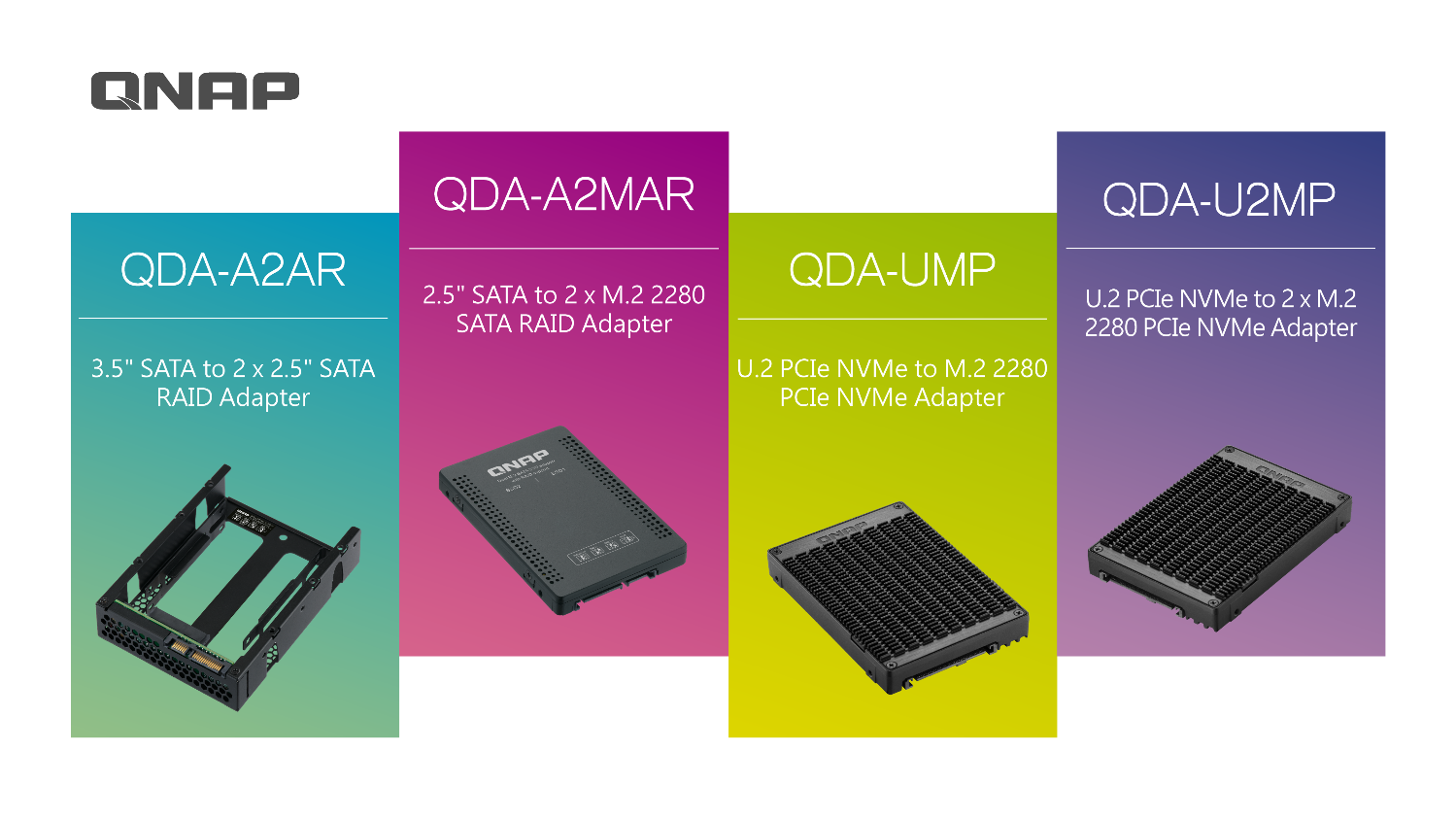 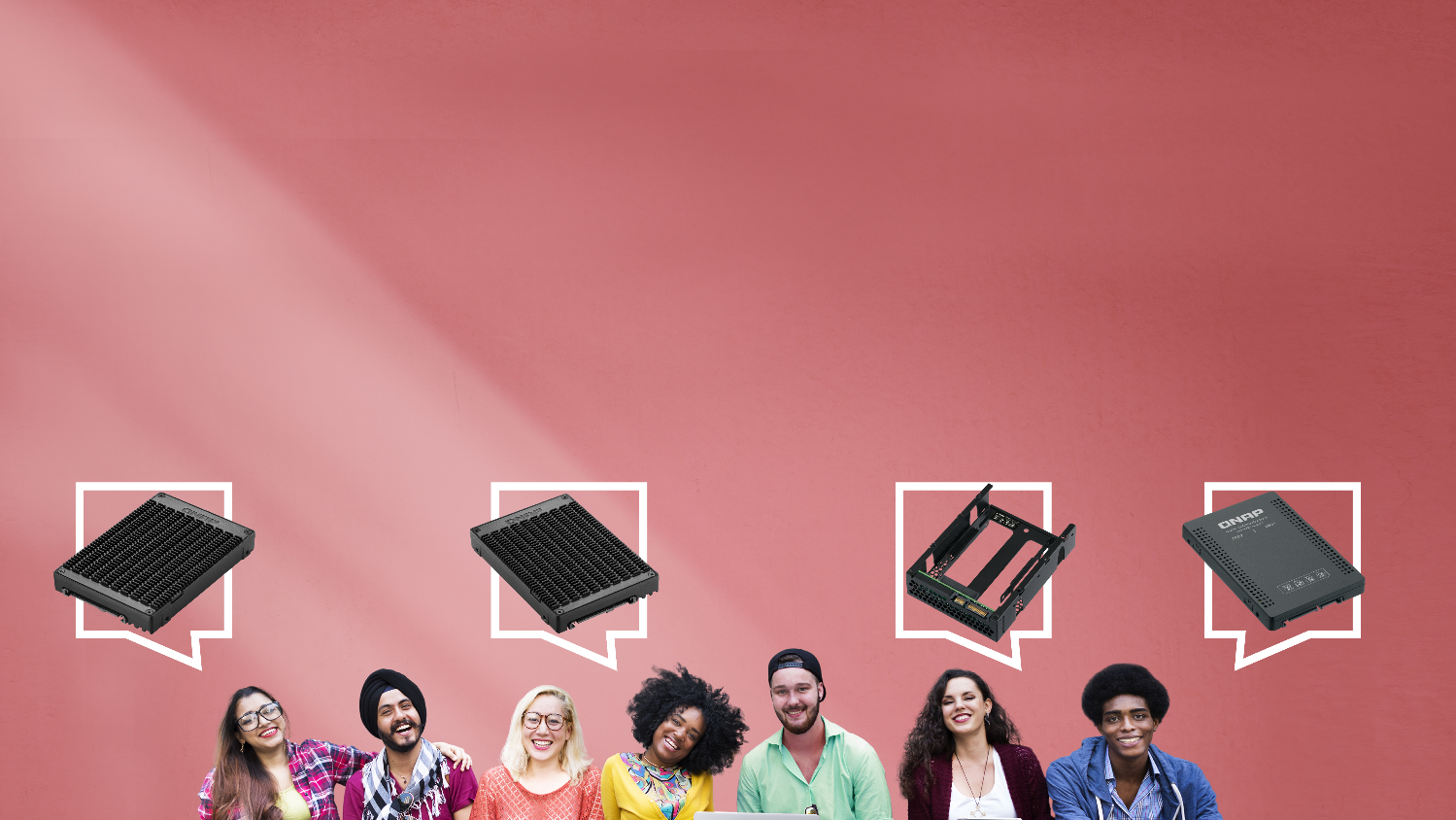 Let PC & NAS perform better and excel on reliability.
Overview on QDA product series
Use Windows utility QNAP External RAID Manager to check the RAID and disk status
Add dual disk drives to a NAS drive slot
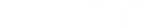 QDA series
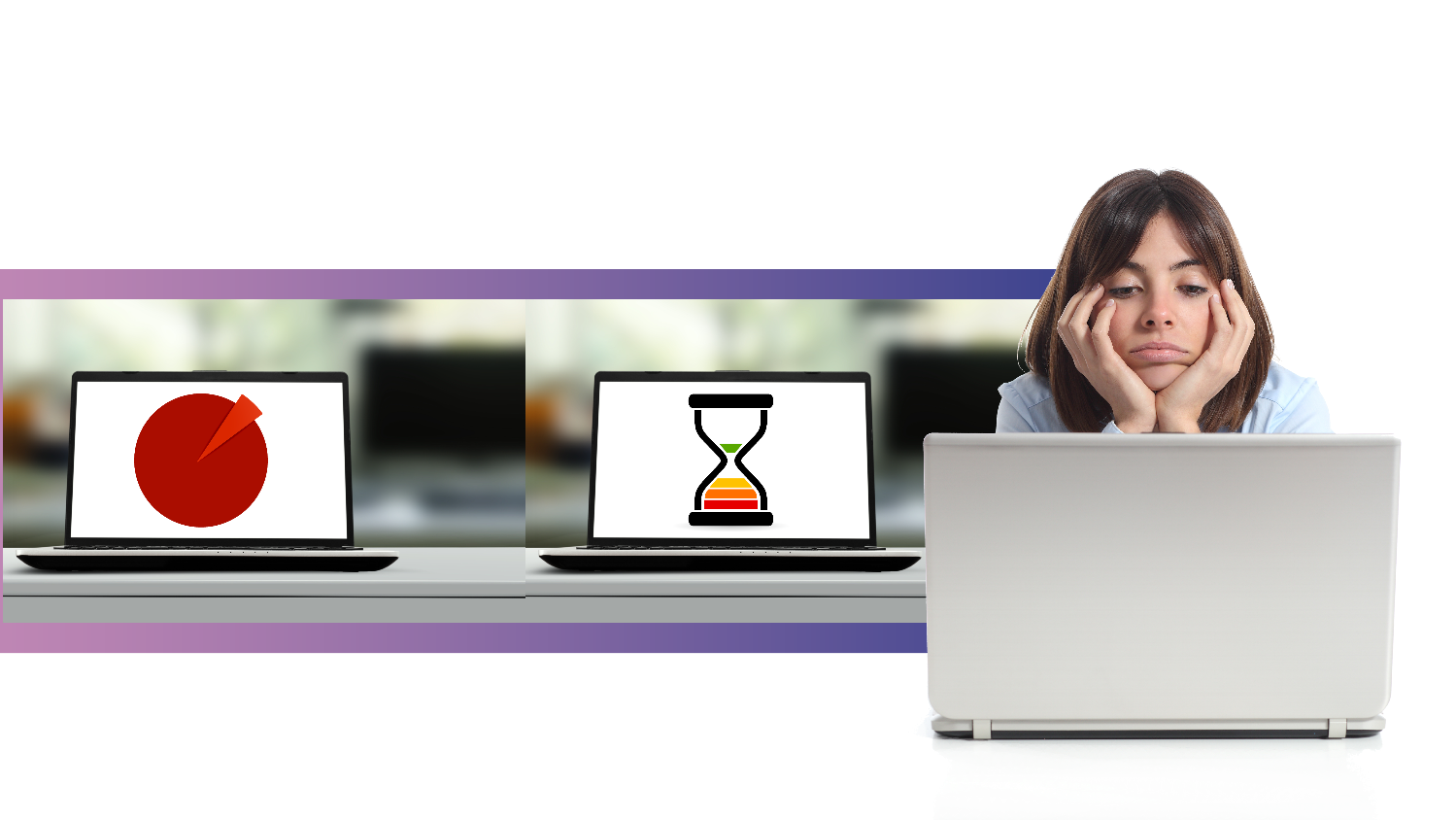 PC with a single drive only
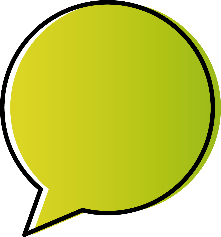 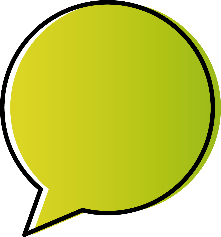 Out of storage 
space
Running slow
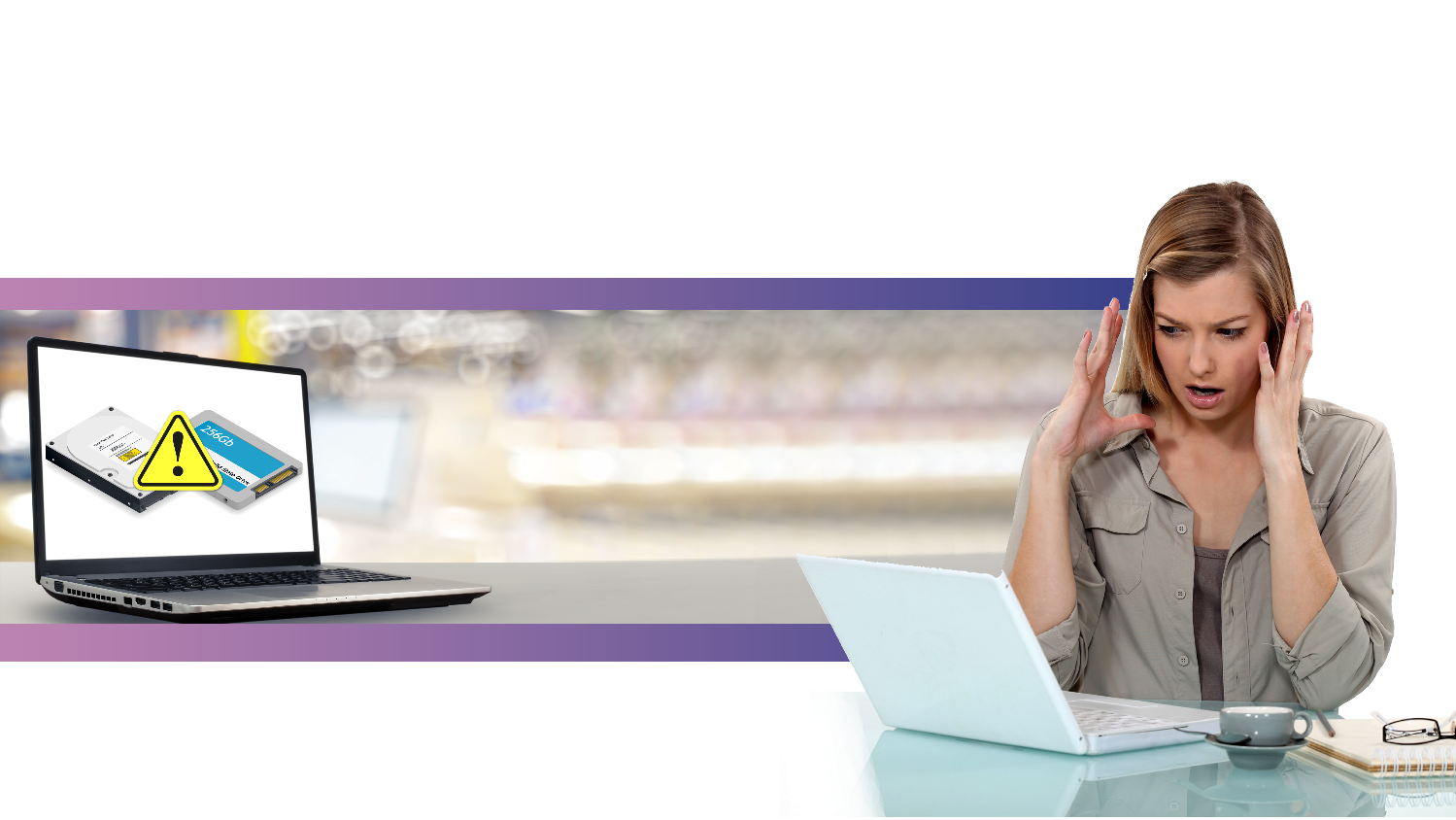 Drive has failed and had no data backup?
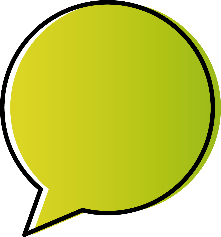 SSD/HDD
failed
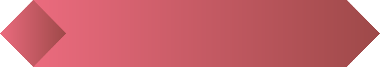 QDA-A2AR
3.5”SATA to dual 2.5” SATA adapter
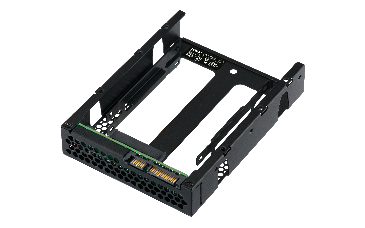 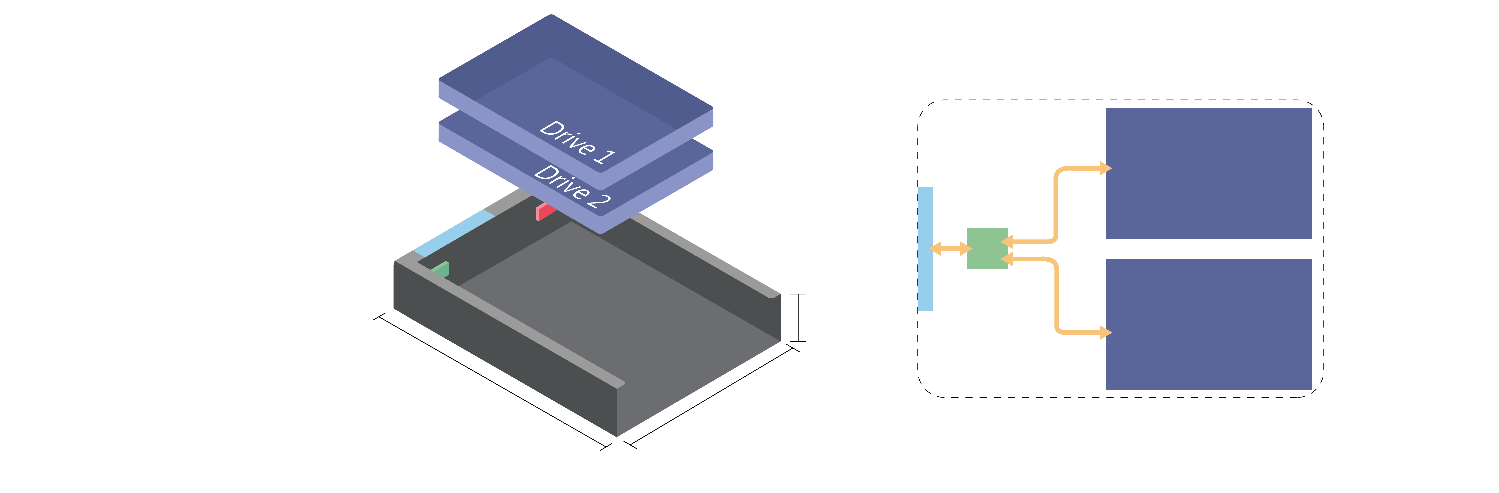 2 x 2.5” SATA 6Gb/s
SATA 6Gb/s
Supporting 
7mm & 9.5mm
2.5” HDD/SSD
SATA 6Gb/s
3.5” SATA 6Gb/s
Disk mode switch
JMS562
Jmicron JMS562 
SATA port multiplier 
(RAID 0/1, JBOD, individual)
Supporting 
7mm & 9.5mm 2.5”HDD/SSD
25.9mm
SATA 6Gb/s
138.2mm
101.6 mm
QDA-A2MAR
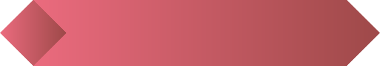 2.5” SATA to dual M.2 SATA adapter
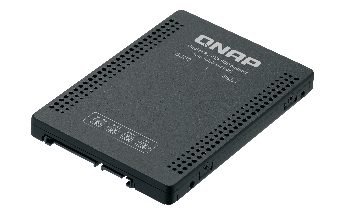 Jmicron JMS562 
SATA port multiplier 
(RAID 0/1, JBOD, individual)
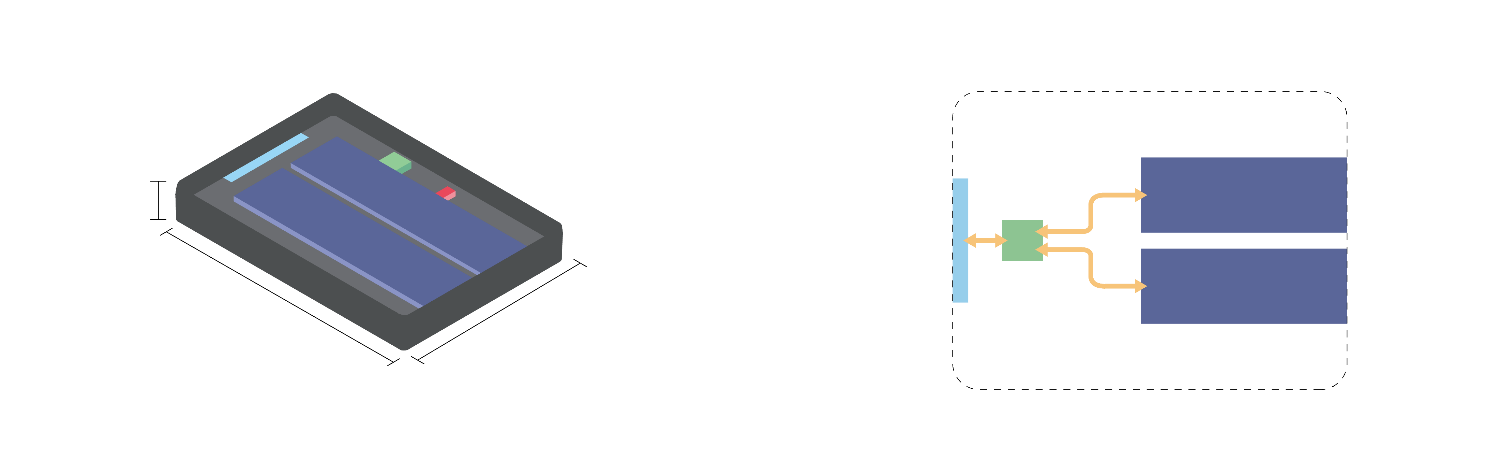 SATA 6Gb/s
SSD 2
SATA 6Gb/s
Disk mode switch
M.2 2280 SATA 6Gb/s SSD
SSD 2
9.5mm
SATA 6Gb/s
SSD 1
SSD 1
JMS562
2 x M.2 2280 SATA 6Gb/s
M.2 2280 SATA 6Gb/s SSD
SATA 6Gb/s
100.5mm
69.9mm
QDA-A2AR/A2MAR
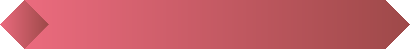 Hardware RAID controller, reducing host CPU resources
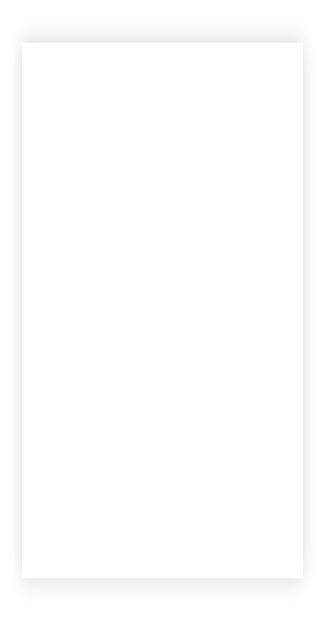 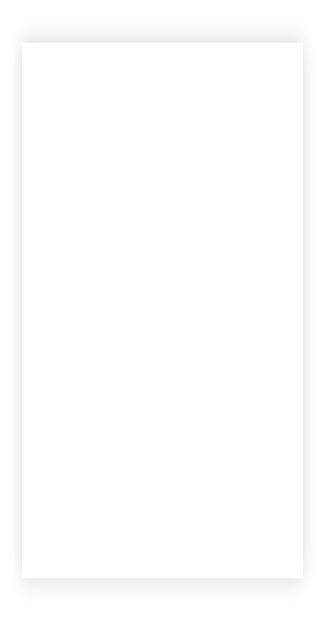 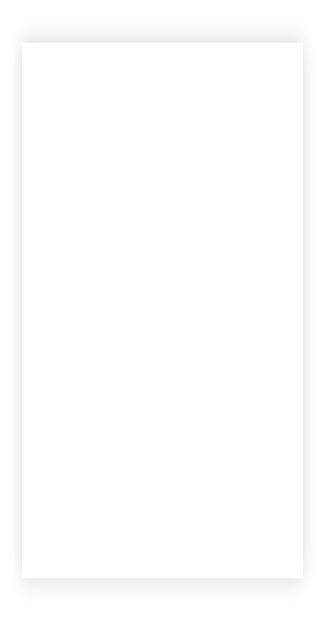 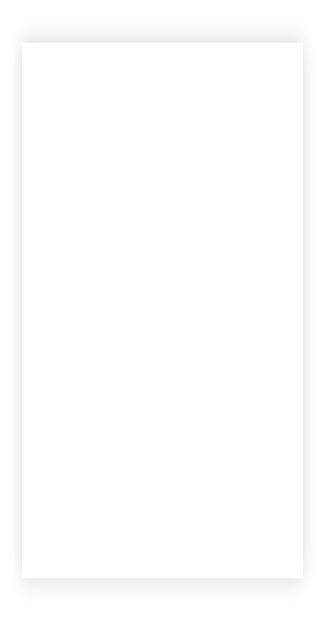 Individual
(Port multiplier)
RAID 1
(Default)
RAID 0
JBOD
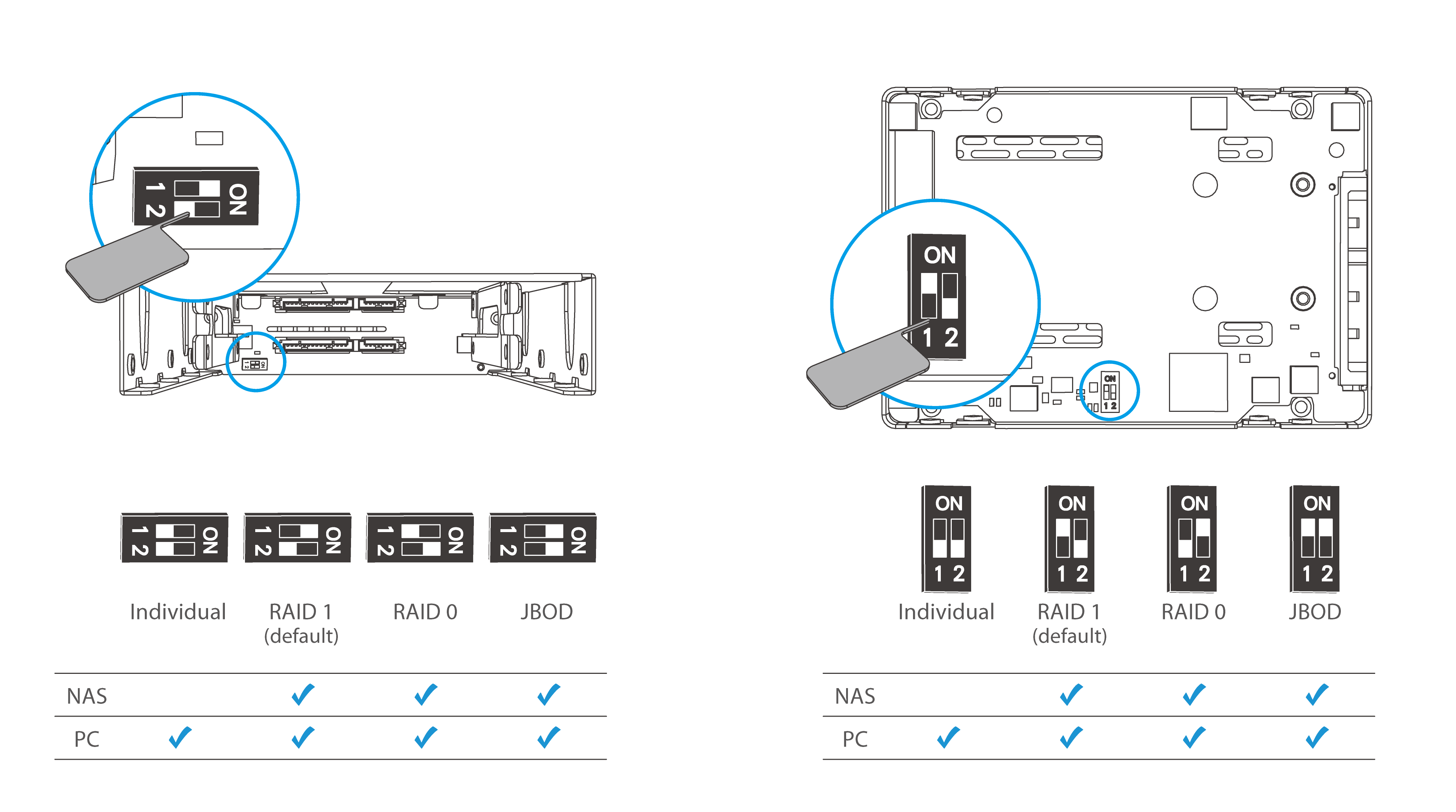 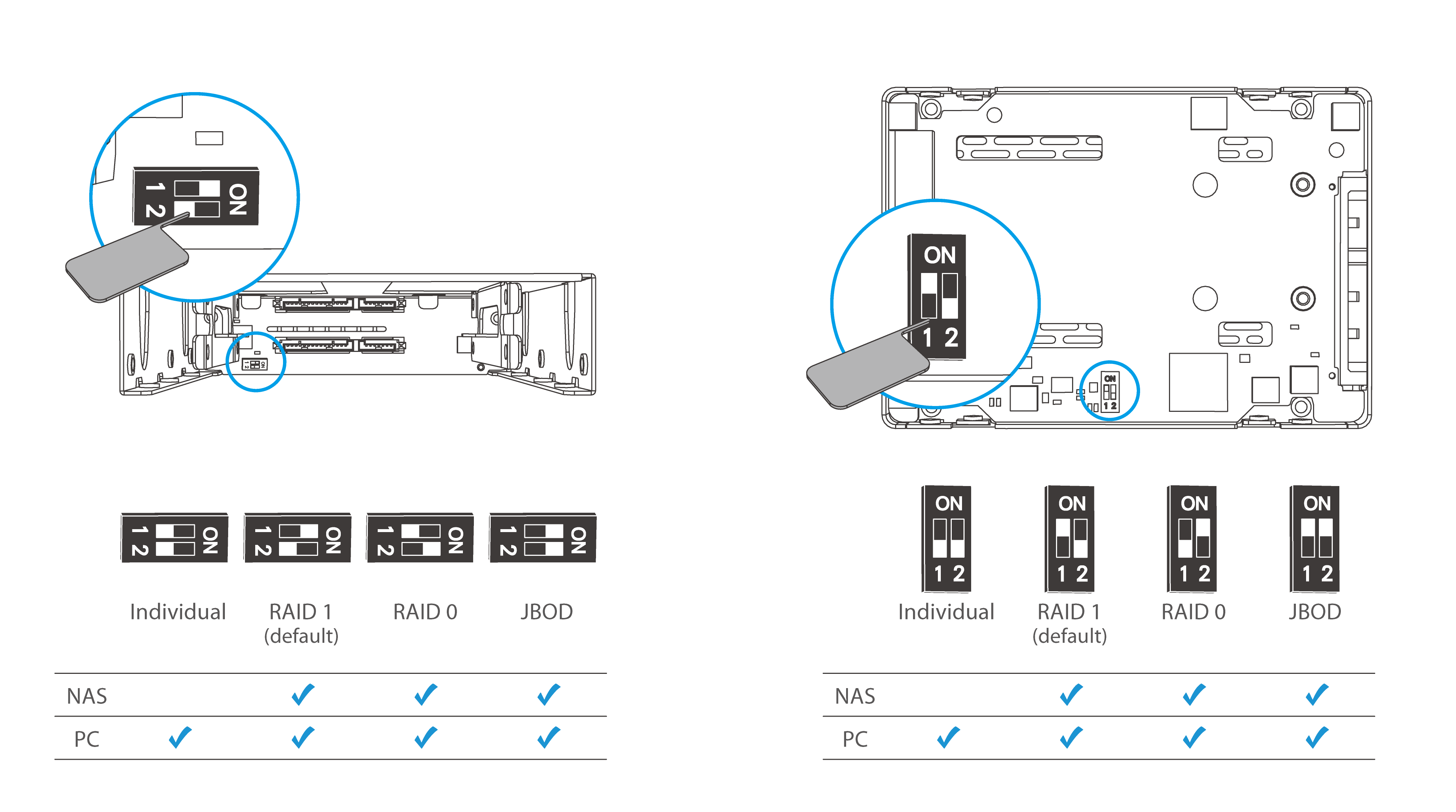 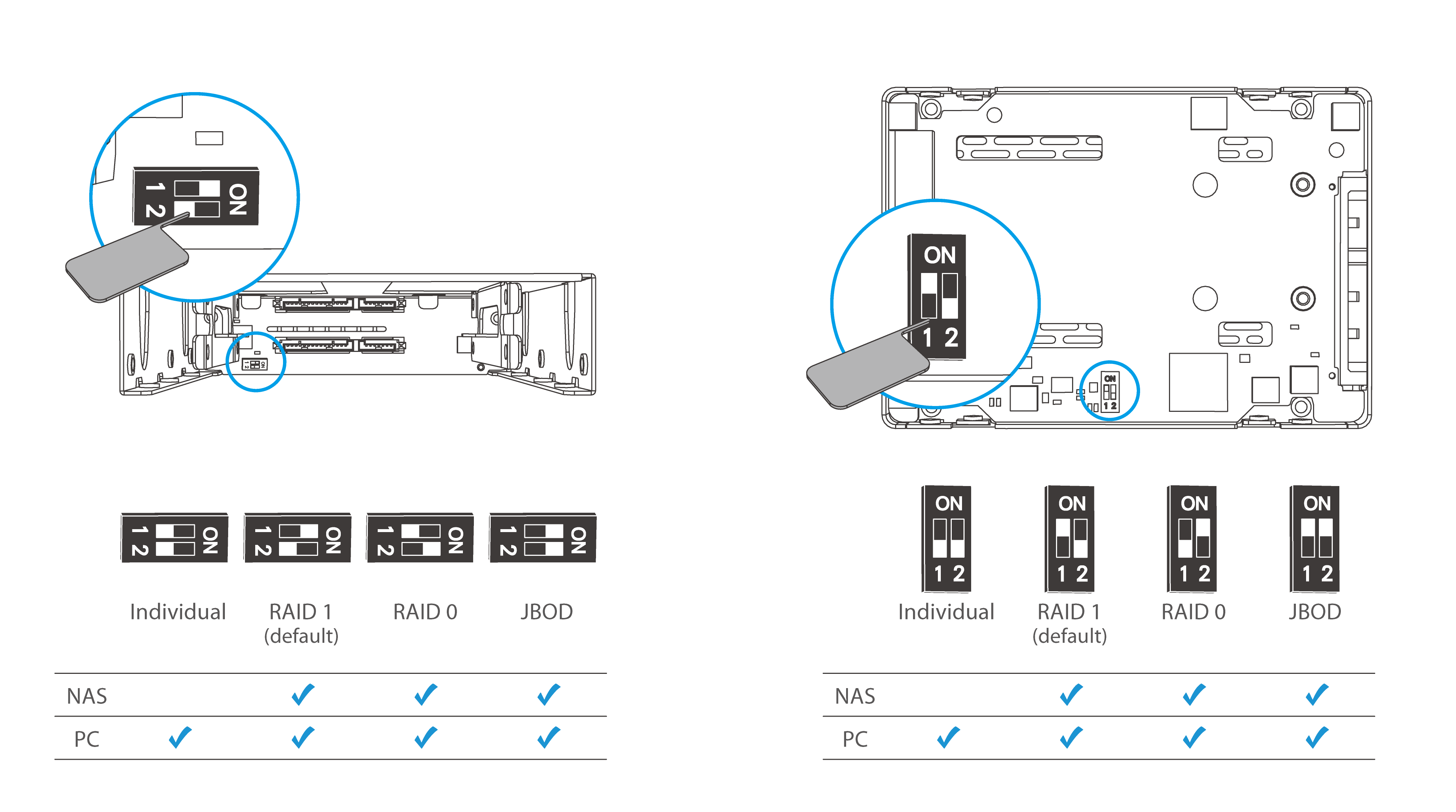 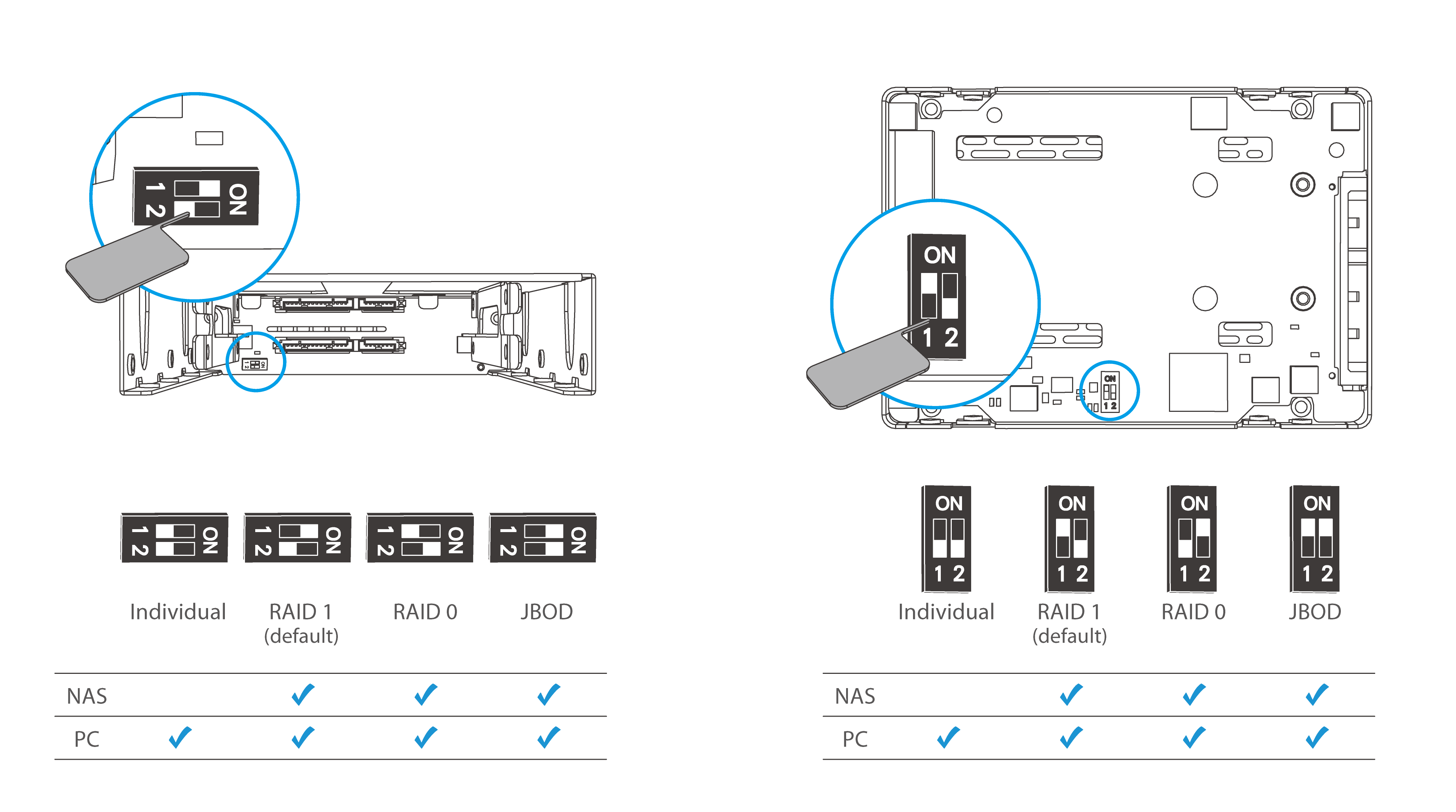 Any number of drives. Each drive capacity separated​*.
2 drives​ but losing 1-drive capacity ​for redundancy​.
2 drives with combined capacity, best performance but no fault tolerance​.
2 drives​ with combined capacity but no ​fault tolerance​.
* Make sure your system supports port-multiplier in order to detect both drives in the Individual mode.
QDA hardware RAID disk mode switch
Creating or deleting RAID is only supported by the hardware-based disk mode switch.
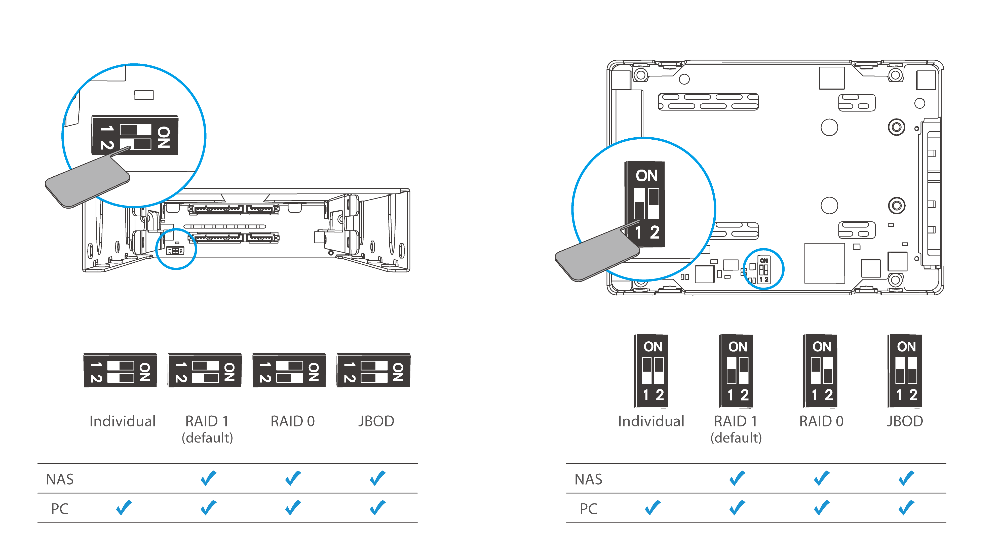 QDA-A2AR
QDA-A2MAR
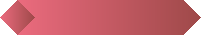 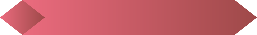 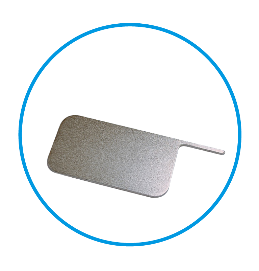 Disk mode switch tool included.
QDA-A2AR 2.5” SATA HDD/SSD installation
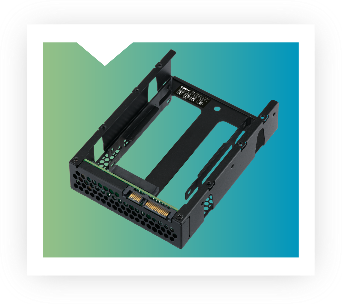 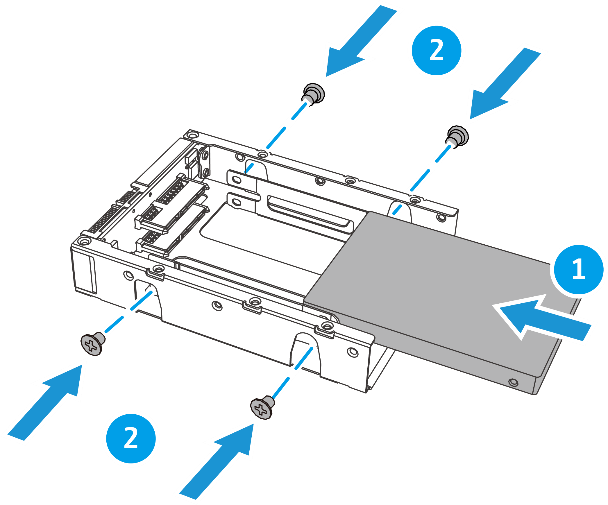 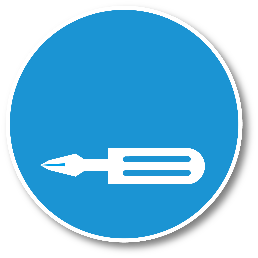 Use Phillips #2 screw driver
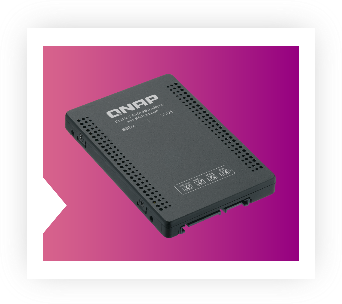 QDA-A2MAR M.2 SATA SSD installation
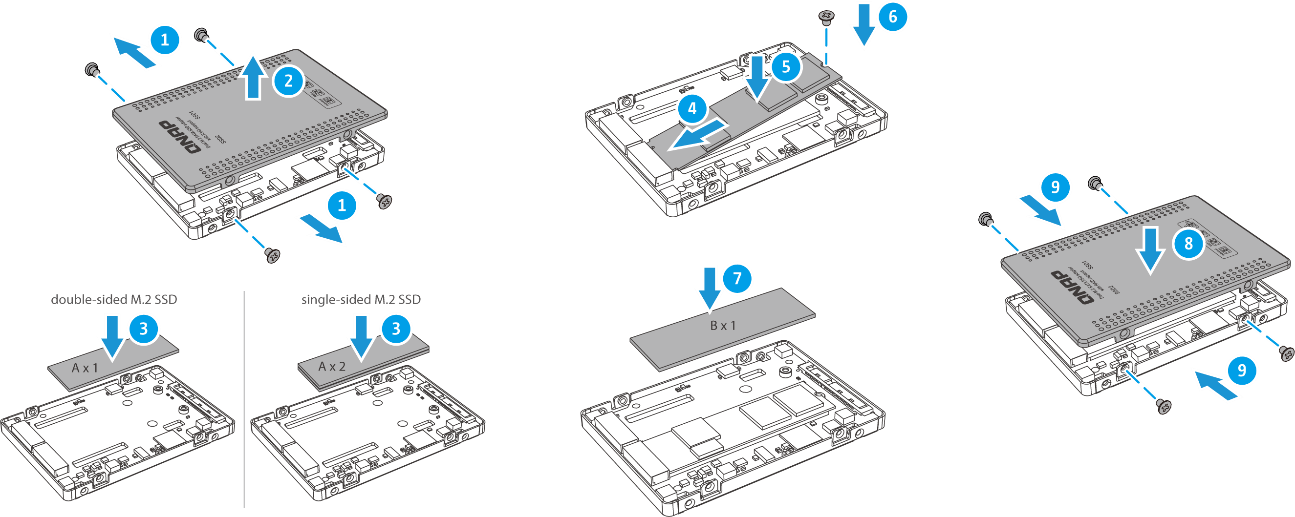 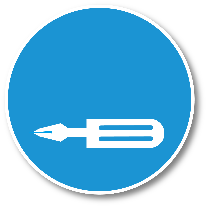 Use 
Phillips #1
screw driver
Use supplied thermal pads
Switch the disk mode on a PC
1
2
3
4
5
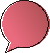 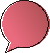 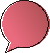 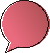 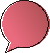 Switch to Individual mode first (Port Multiplier mode)
Connect QDA to the SATA data and power ports
After 10 seconds, remove the QDA
Switch to another disk mode
Connect QDA to the SATA data and power ports
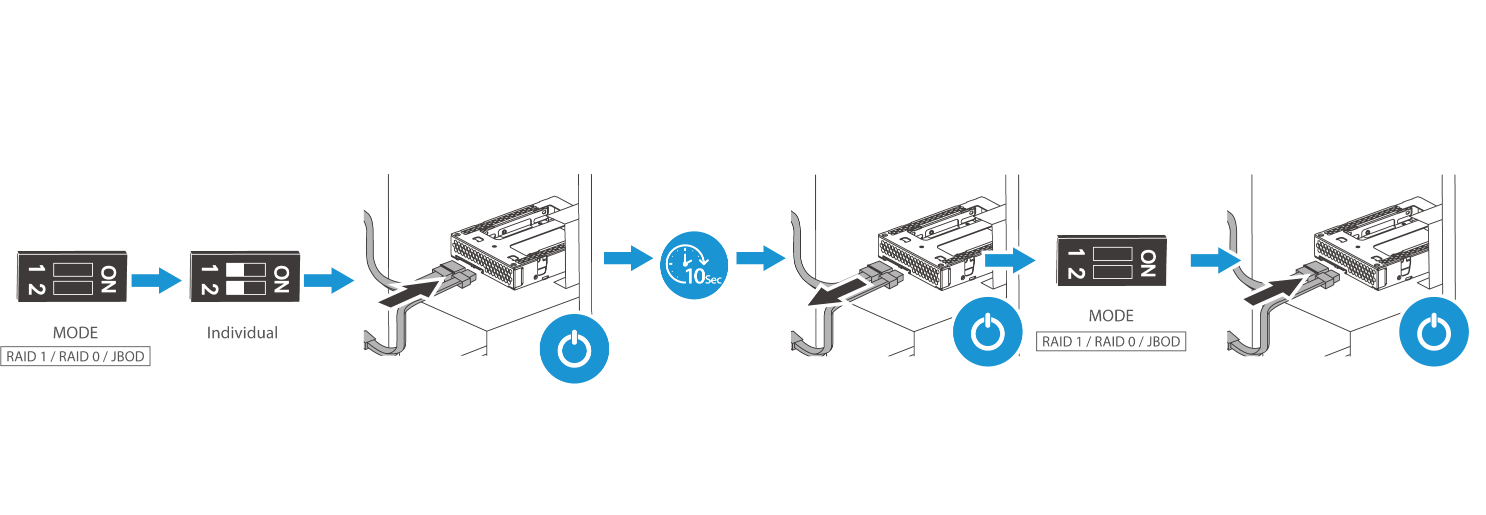 Switch the disk mode on a NAS
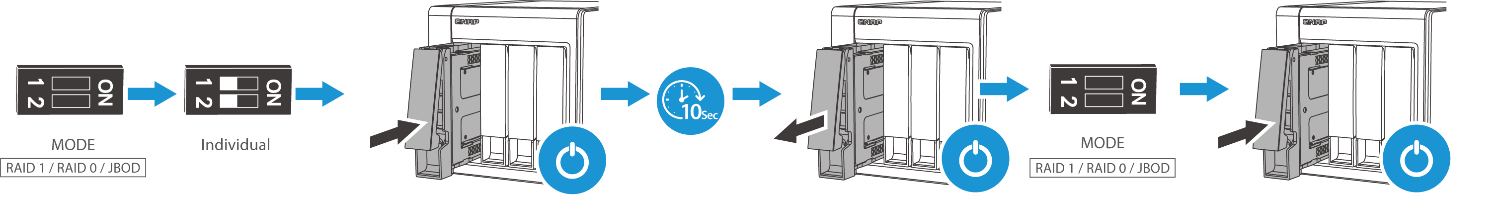 QDA-A2AR/A2MAR
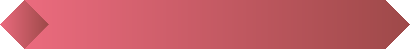 Standard 3.5” and 2.5“ sizes for the best compatibility
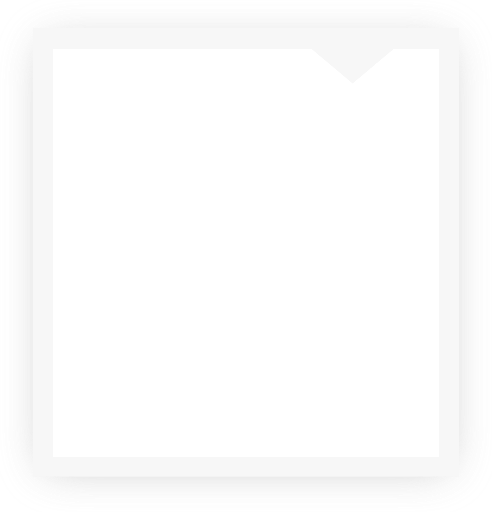 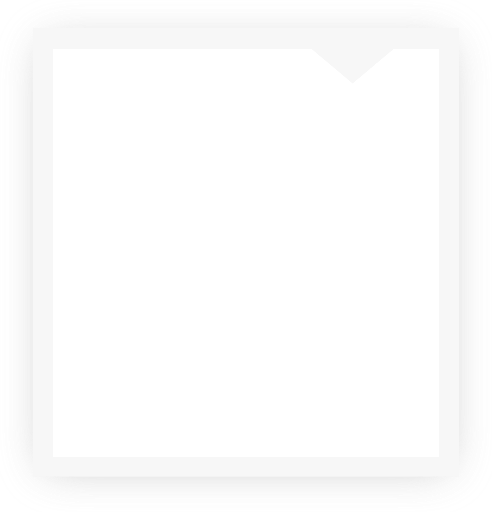 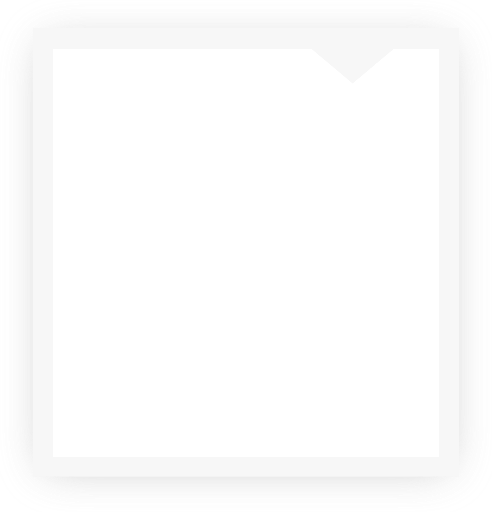 Compatible with 3.5” & 2.5” drive space in a computer
Compatible with QNAP NAS drive trays
Compatible with 3.5” & 2.5” USB enclosure
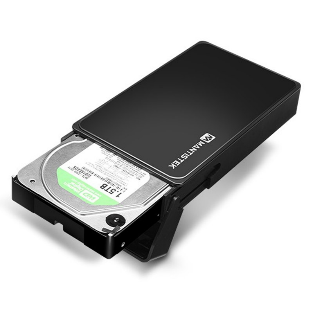 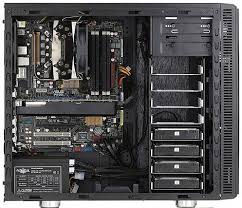 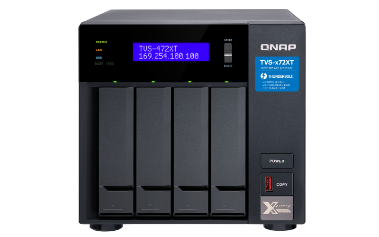 U.2 NVMe Adapters
QDA-UMP: U.2 to M.2 NVMe 
QDA-U2MP: U.2 to 2 x M.2 NVMe
U.2 NVMe SSDs are fast and cool, why are they not popular yet?
U.2 was named SSF-8639, and supports up to 32Gbps (PCIe NVMe Gen3 x4) speed
U.2 SSDs come in 2.5” drive form factor, thus better heat dissipation compared to M.2 SSDs
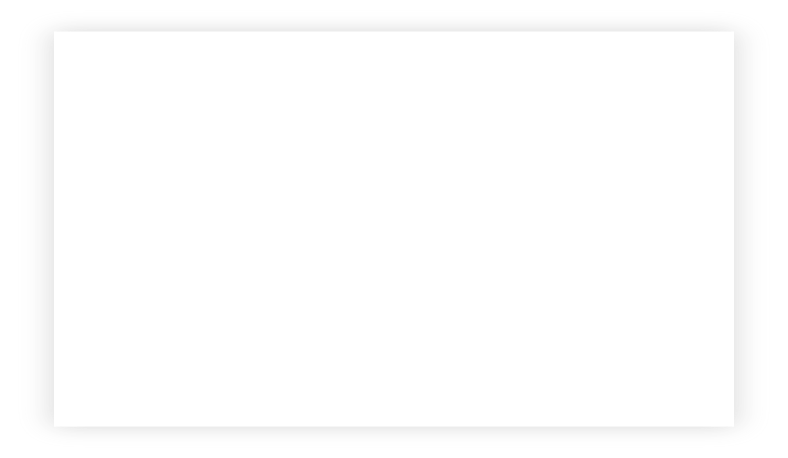 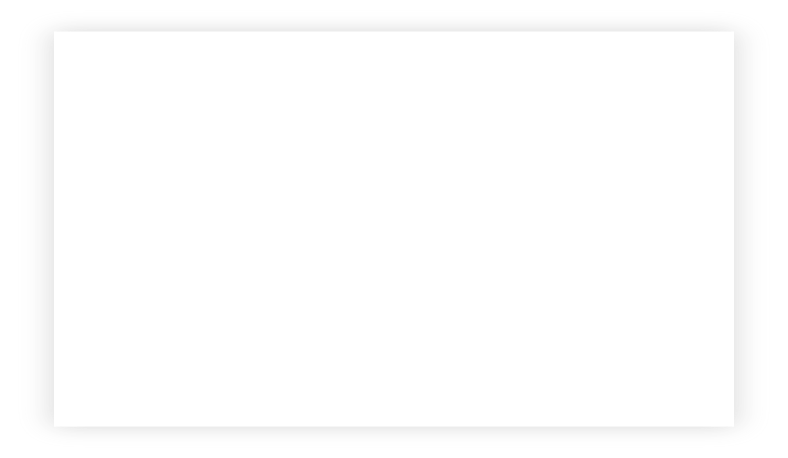 Fewer brands
U.2 SSDs cost more than M.2 SSDs
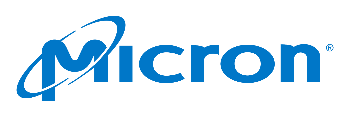 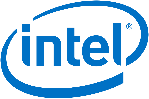 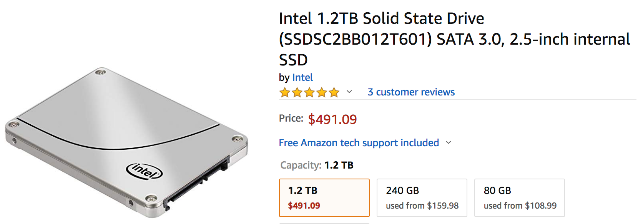 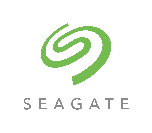 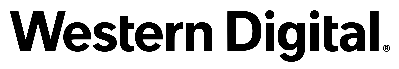 Source: 2019/03/21 Amazon.com
QDA-UMP
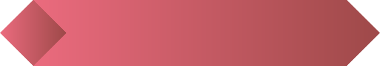 U.2 NVMe to M.2 NVMe adapter
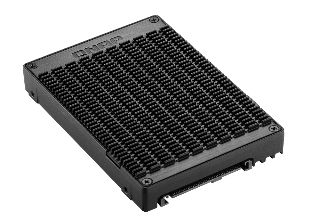 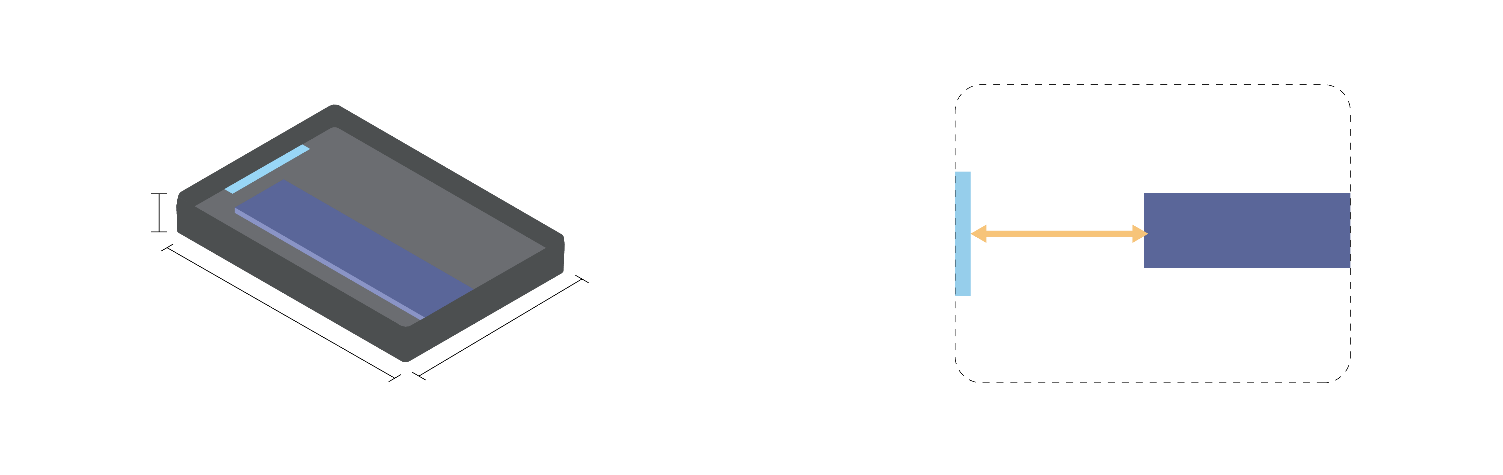 U.2 PCIe NVMe
Gen3 x4
M.2 2280 
PCIe NVMe
Gen3 x4
U.2 PCIe NVMe
Gen3 x4
15mm
M.2 2280 
PCIe NVMe
100.4mm
69.85mm
[Speaker Notes: Linux utility for QDA]
QDA-U2MP
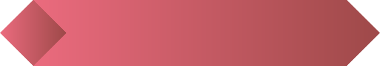 U.2 NVMe to dual M.2 PCIe NVMe adapter
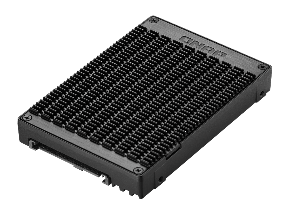 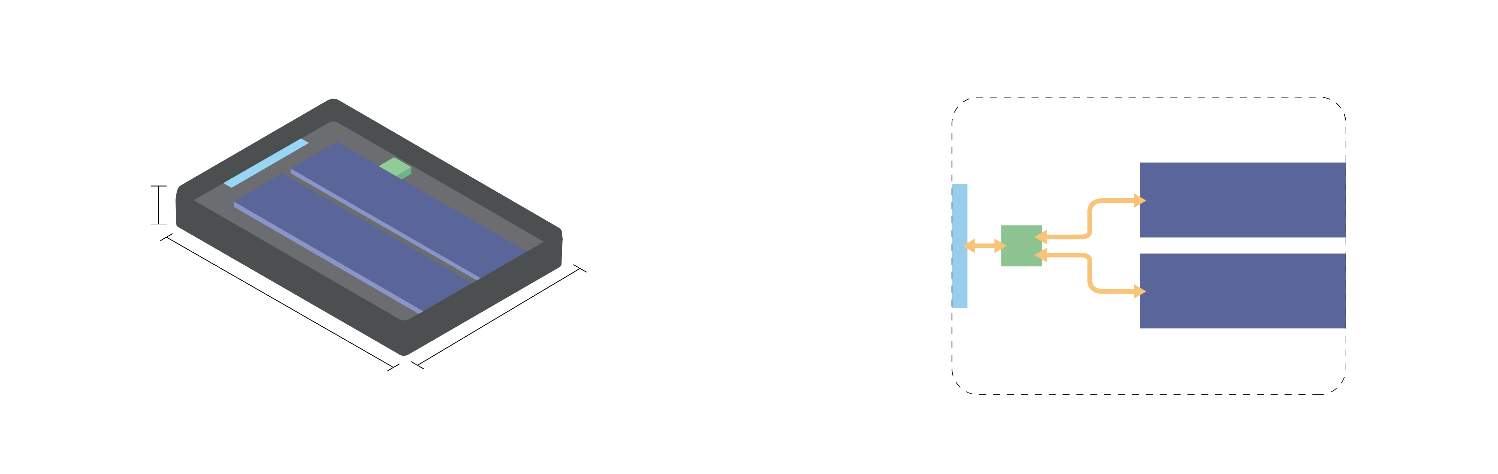 U.2 PCIe NVMe Gen3 x4
Asmedia 2812 
Gen3 PCIe switch
SSD 2
M.2 2280 
PCIe NVMe Gen3 x4
2 x M.2 2280 PCIe 
NVMe Gen3 x4
SSD 2
15mm
SSD 1
SSD 1
U.2 PCIe NVMe
Gen3 x4
M.2 2280 
PCIe NVMe Gen3 x4
ASMedia
2812
100.4mm
69.85mm
Let hosts with U.2 interface use affordable and high capacity M.2 SSD
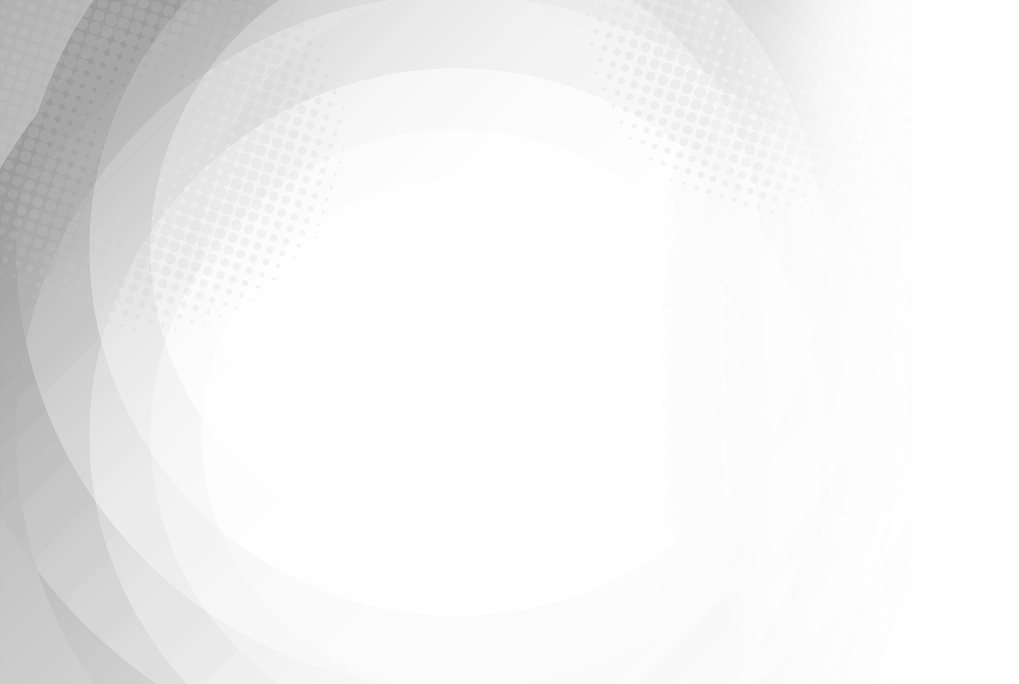 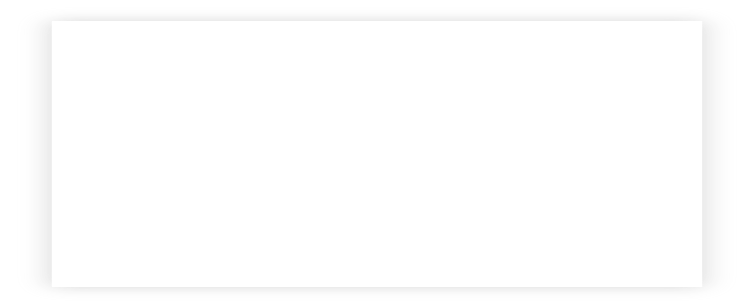 PowerEdge R6415 server
Up to 10 x 2.5”U.2 NVMe SSDs
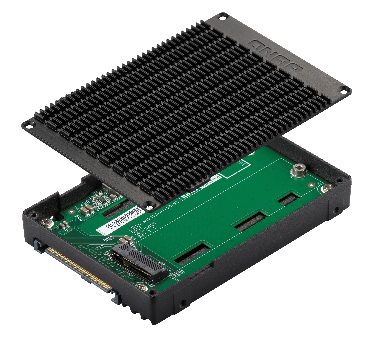 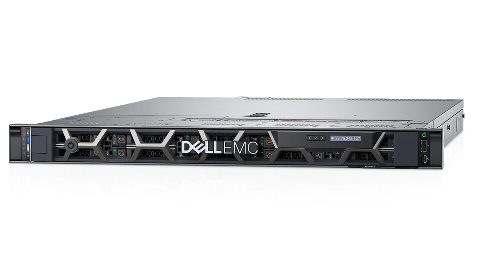 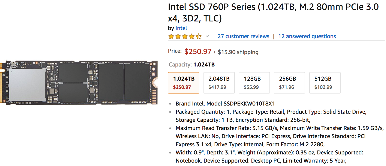 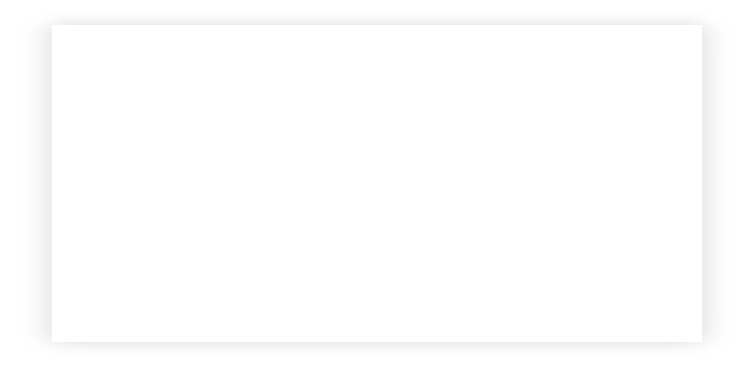 Asus ROG RAMPAGE VI EXTREME OMEGA
Up to 1 x 2.5”U.2 NVMe SSD
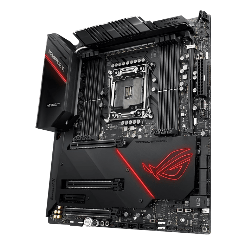 Source: 2019/3/21
https://www.dell.com/en-us/work/shop/povw/poweredge-r6415
Amazon.com
Free up NAS PCIe slots and add M.2 NVMe SSDs
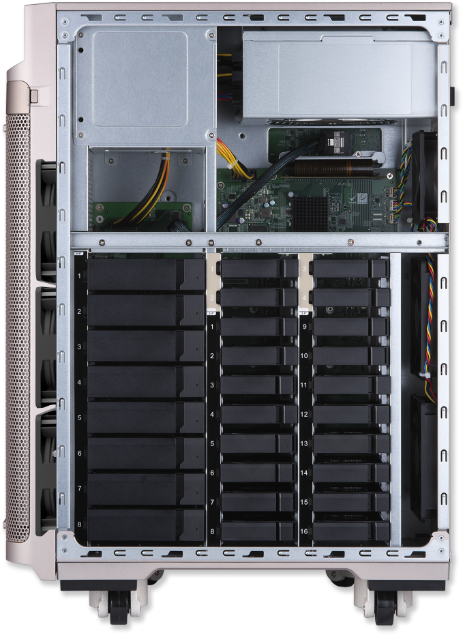 8 x 3.5”/2.5” SATA 6Gb/s  HDD slots
4 x 2.5”U.2 NVMe Gen3 x4 SSD slots
- Use QDA-UMP or QDA-U2MP to add up to 8 x M.2 2280 NVMe SSDs
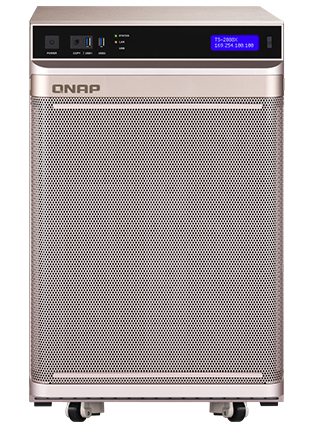 16 x 2.5” SATA 6Gb/s  SSD slots
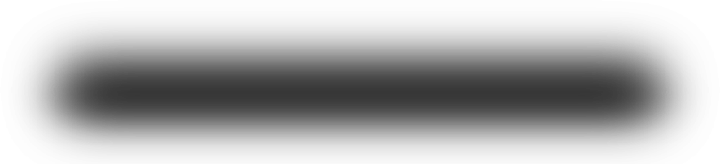 QNAP TS-2888X
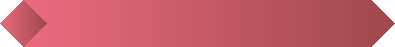 High quality metal constructionfor better heat dissipation
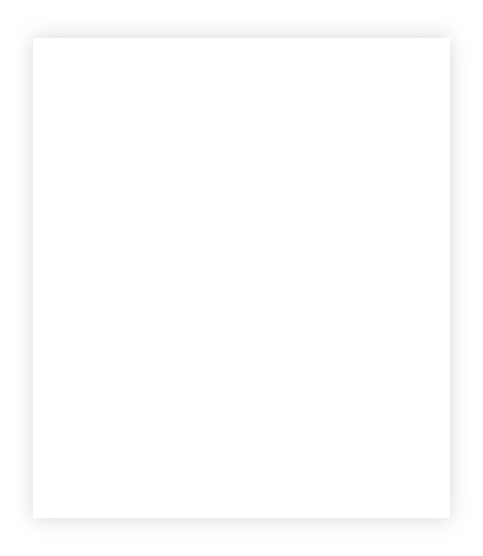 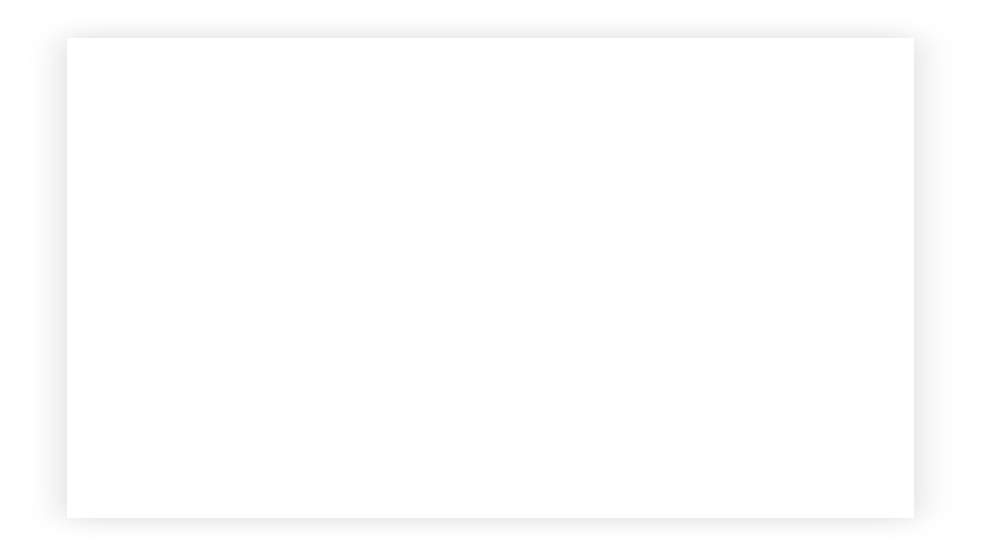 QDA-A2AR
QDA-A2MAR
QDA-UMP & QDA-U2MP
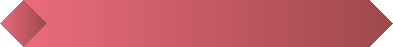 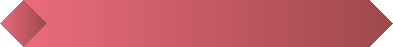 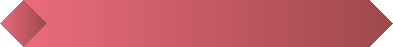 The included M.2 SSD thermal pads and aluminum-alloy metal frame provides excellent heat induction and keeps the SSDs cooler.
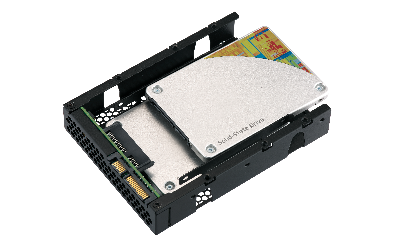 Aluminum-alloy top frame
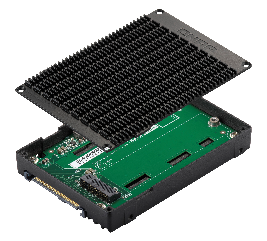 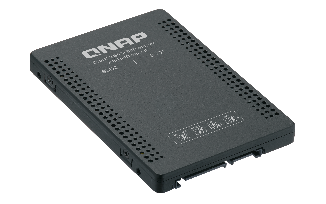 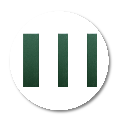 M.2 SSD thermal pads included
SGCC 
(Steel Galvanized ColdRolled Coil)
Aluminum-alloy bottom frame
SGCC bottom frame
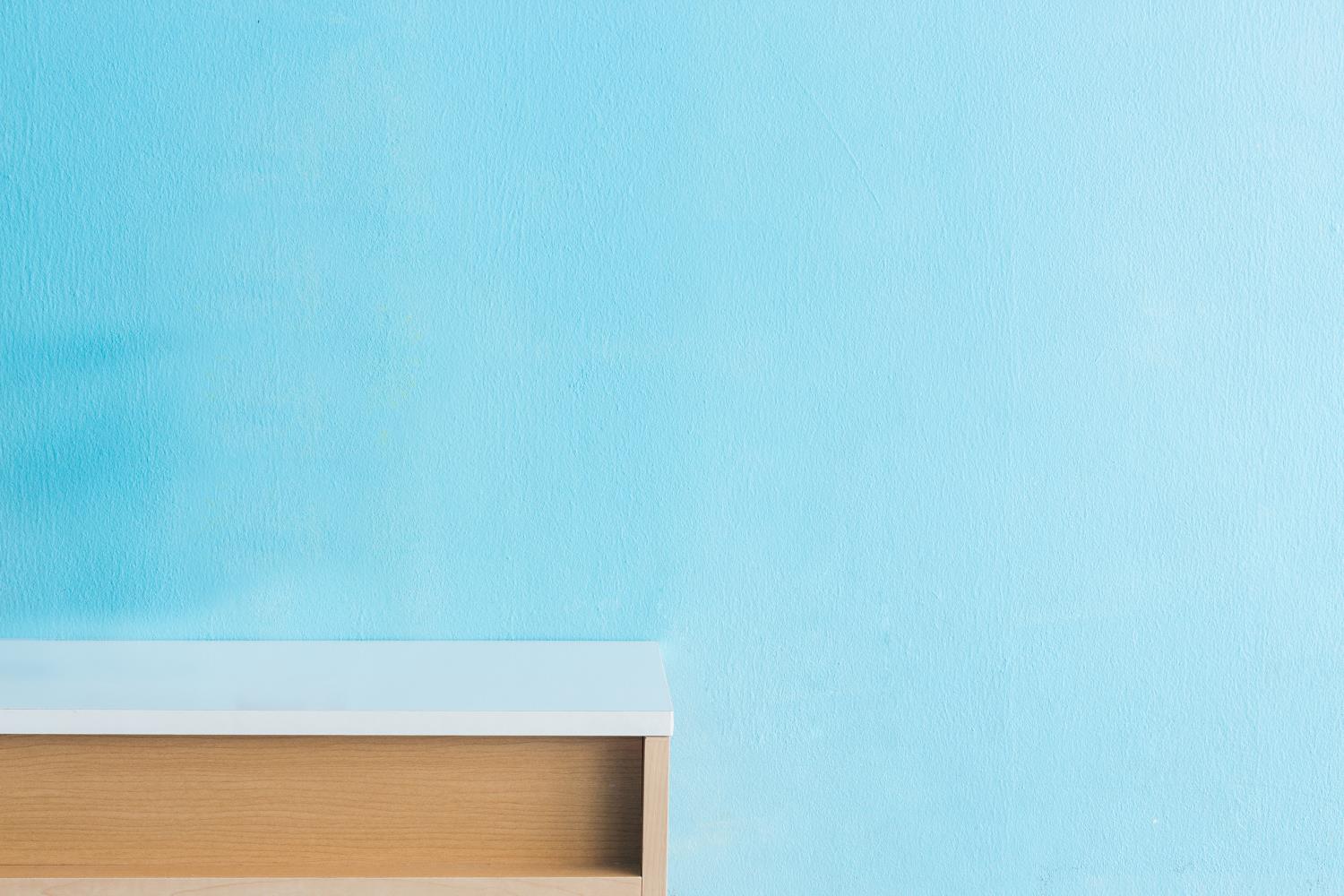 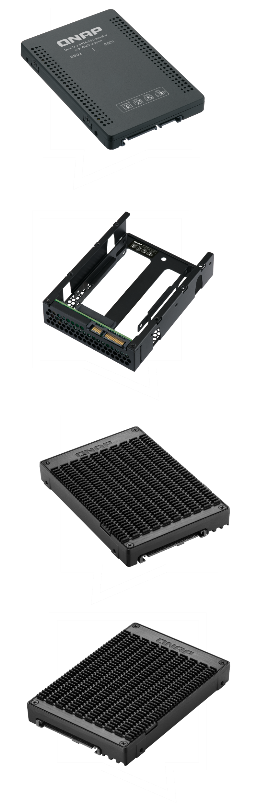 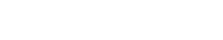 Using QDA on PC / Servers
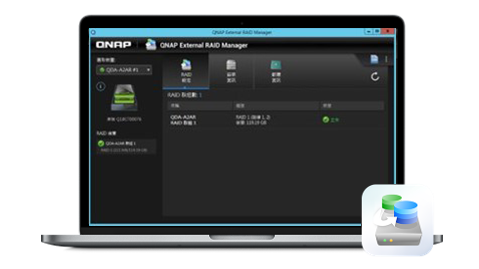 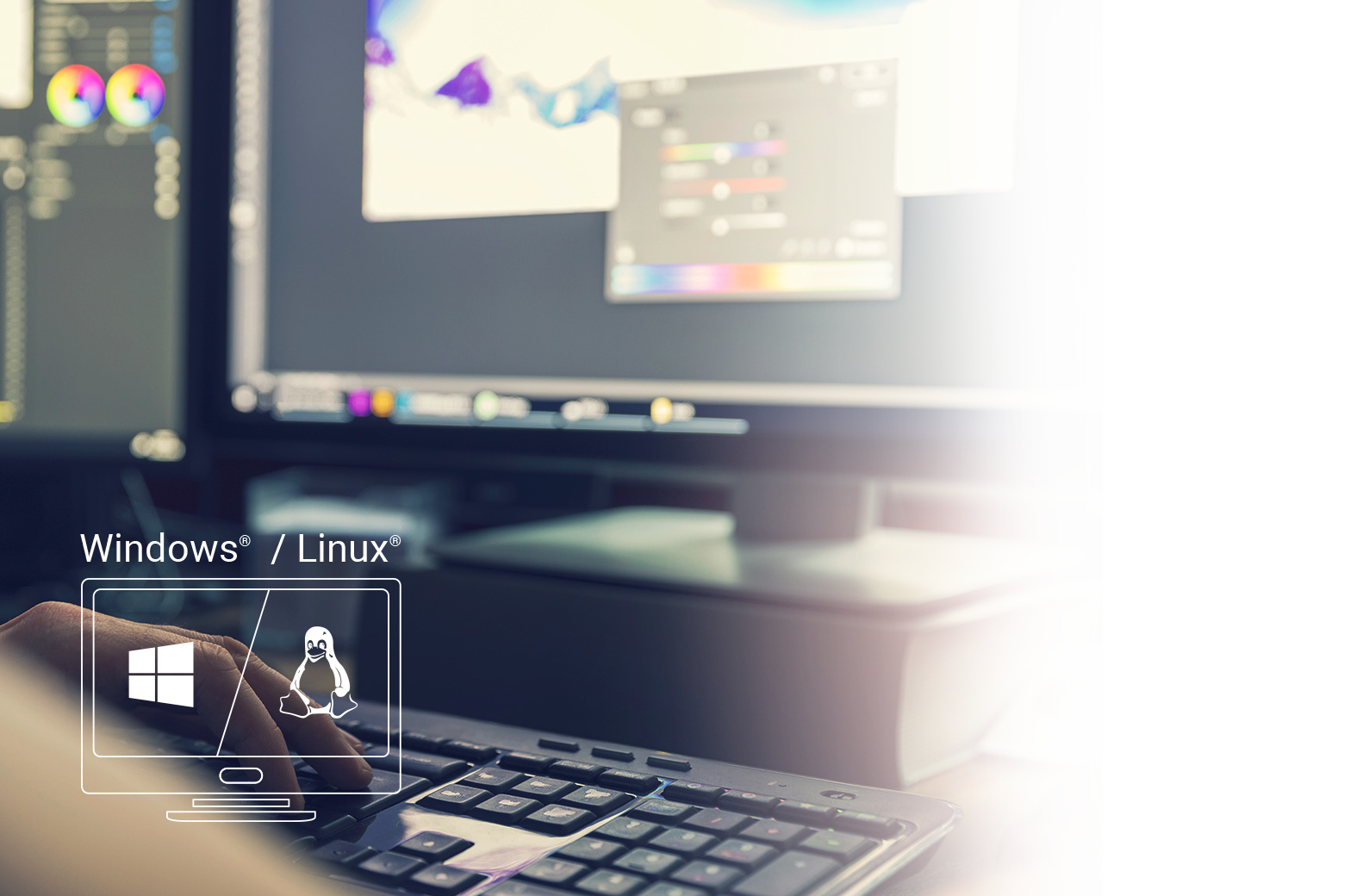 Low cost and easy to use!Rapidly enhance performance or data protection
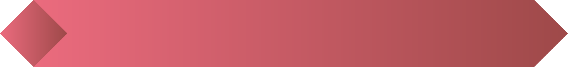 QDA-A2AR/A2MAR
Using on PC/Servers: Enjoy higher performance or data protection
Easily configure RAID 0 to get faster transferring speed, or create RAID 1 to enhance data protection.
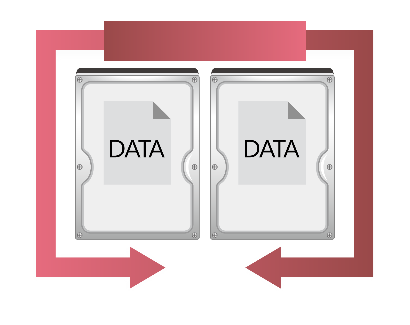 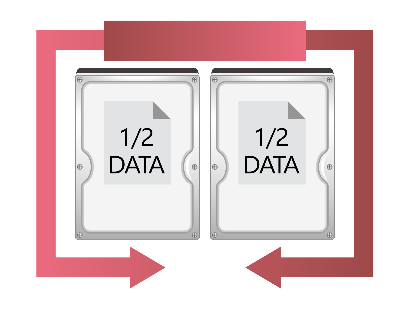 RAID 0 Performance
RAID 1 Protection
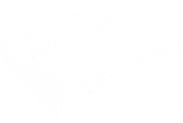 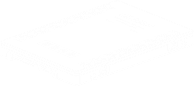 2TB
2TB
2TB
2TB
4TB
2TB
Use QNAP External RAID Manager
to check QDA series information
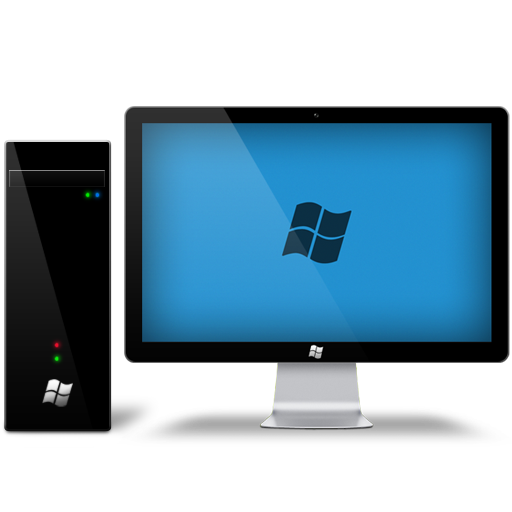 Install QNAP External RAID Manager, you can:  
Check QDA series device, RAID, disk information and status
Update firmware
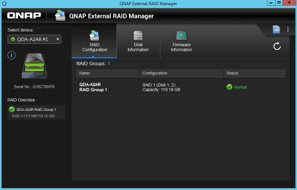 Support QDA-A2AR/A2MAR, but can not mix TR and QDA series devices together. Including:
Install QDA-A2AR in TR series devices
Install QDA-A2MAR in QDA-A2AR
Supported platforms and OS version
Windows: Windows 7 (or later), Windows Server 2012 R2 (or later)
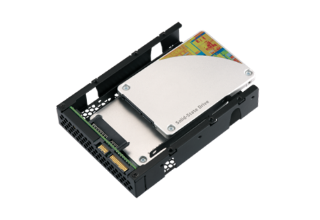 Please consult your system provider and Install the latest driver for your SATA controller
* Creating or Deleting RAID by software is not supported, it is only supported by the hardware-based disk mode switch.
Monitor Disk Health
The disk color on the device shows disk's status. Click on any of them to check the disk information
Show all disks in "Disk Information". Click status to get the details of disk's S.M.A.R.T information.
Check information
Quick overview
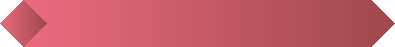 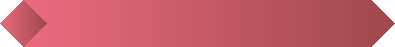 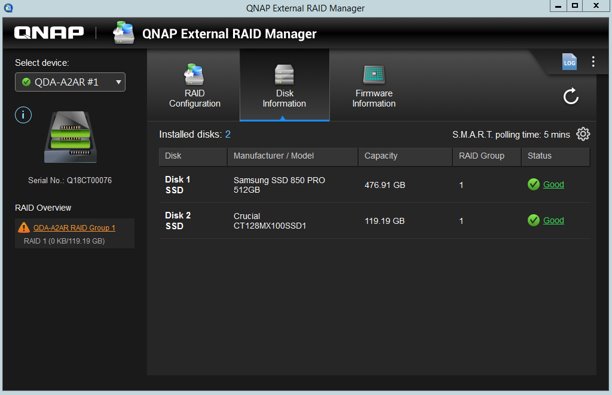 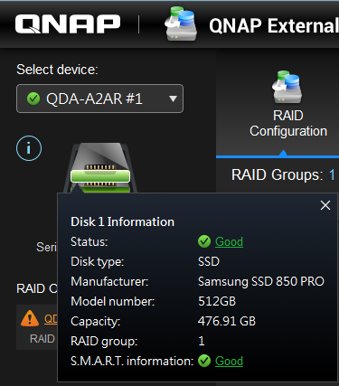 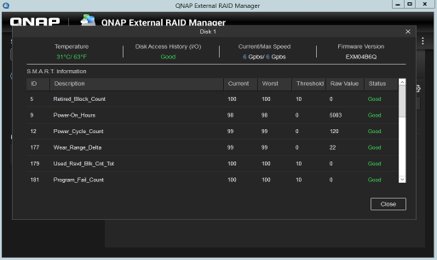 Individual Mode
Use the dip switch on QDA-A2AR/A2MAR to set it on Individual Mode. The utility will show two independent disks, after formatting the disk, you can start to use it.
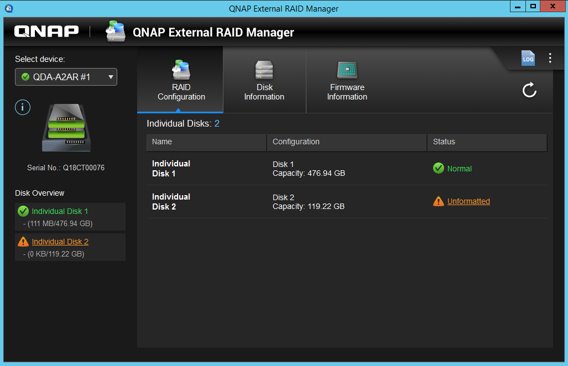 Note:  Check whether your PC supports SATA Port Multiplier when you switch to Individual Mode. If so, system can detect both drives in Windows Disk Management.
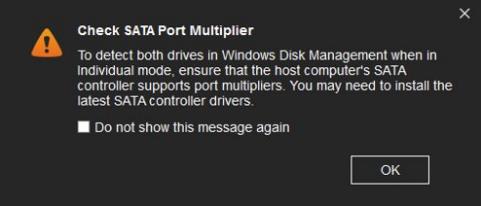 Format the external RAID group inadvance to be able to use it.
After setting the RAID type through Hardware dip switch, QNAP External RAID Manager will guide users to operating system interface for formatting.
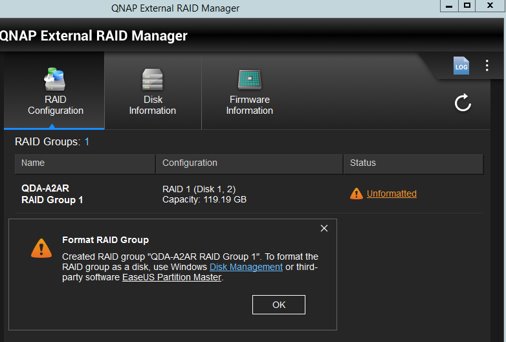 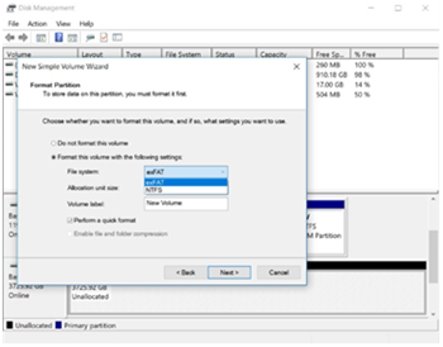 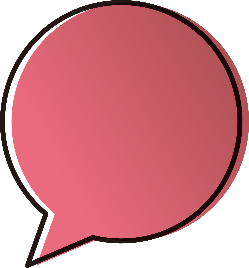 Direct to Windows Disk Management
for formatting
Instant notification whenexternal RAID is abnormal
When the RAID is degraded or has failed, users will be notified by the UI as well as desktop notification
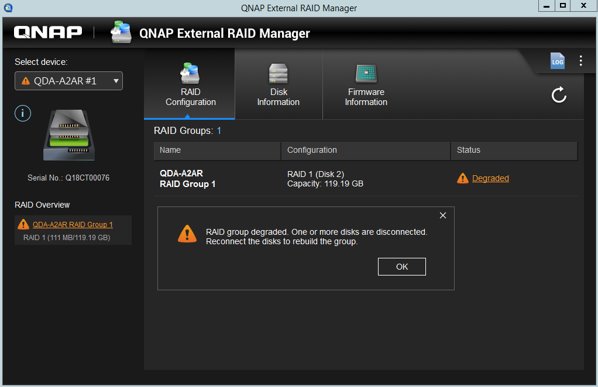 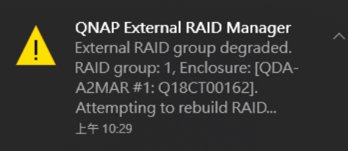 External RAID protection mechanism with system event logs
Same as the NAS, when RAID is degraded, change a new disk to start rebuilding and rebuild progress is shown 
Logs are independent from operating system, quickly know and export events
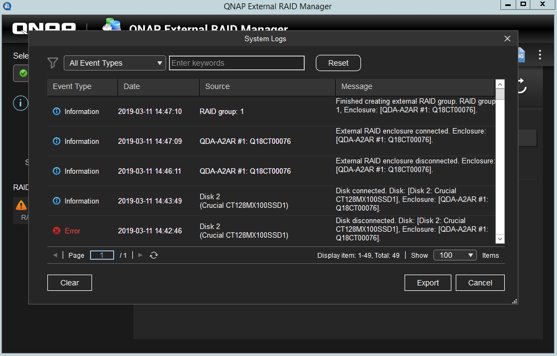 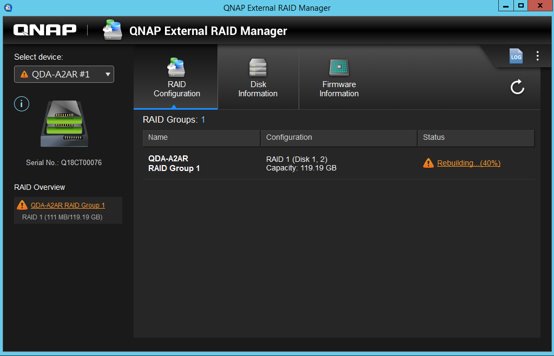 Firmware Information and Updates
Can check the current and latest firmware version in Firmware Information page
When there is a new version, pop-up desktop notification will inform users
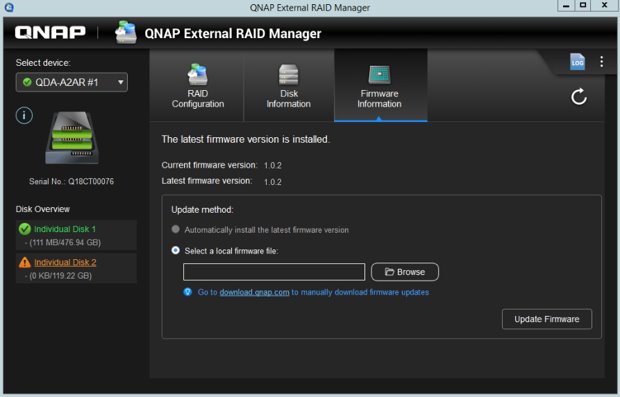 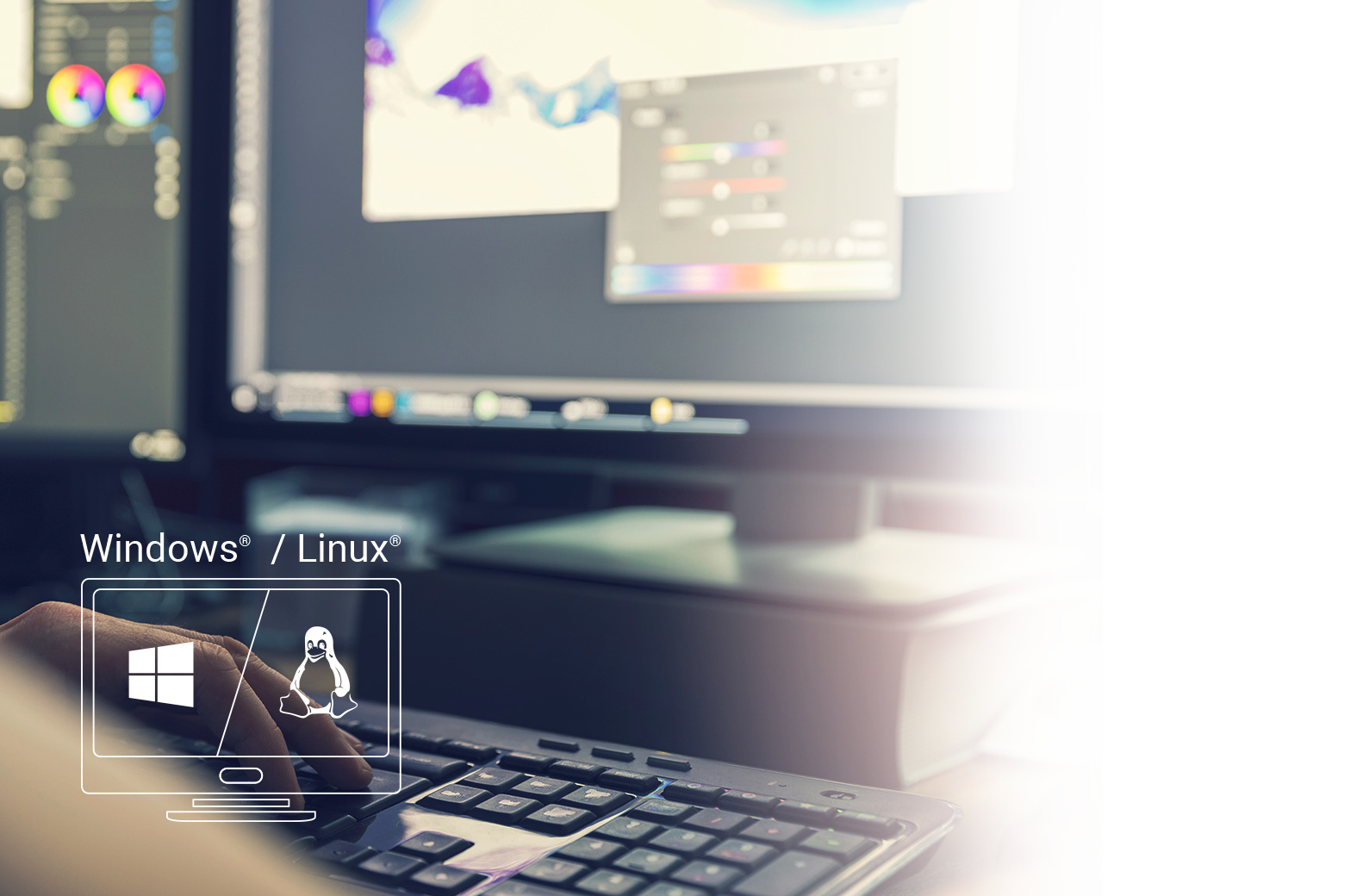 Use affordable and high-capacity M.2 NVMe SSD in U.2 NVMe host computers
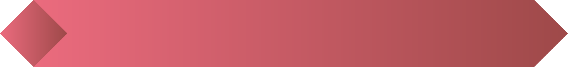 QDA-UMP/U2MP
Samsung 960 Pro M.2 NVMe SSD on QDA-UMP can still maintain high performance
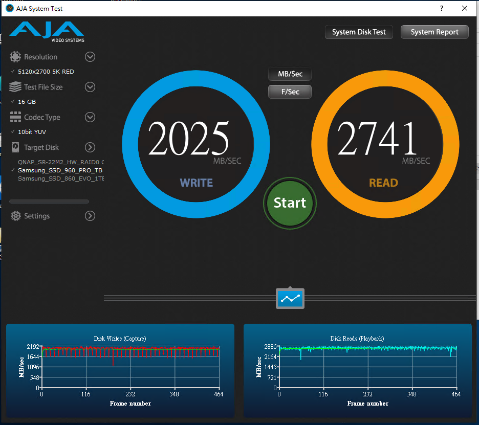 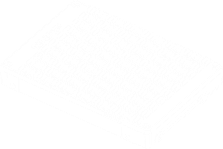 Use SSD vendor tool to know NVMe SSD status
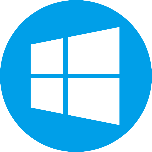 QDA-UMP/U2MP
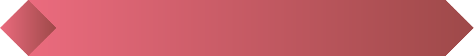 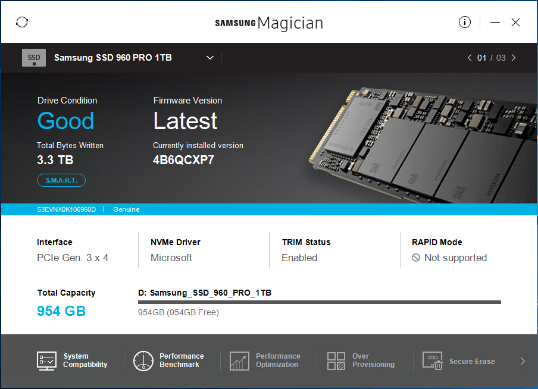 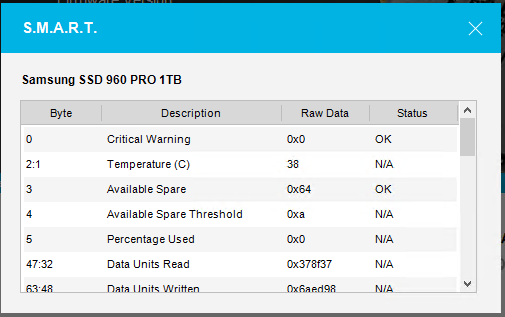 Download Samsung Magician from https://www.samsung.com/semiconductor/minisite/ssd/download/tools/
Use 3rd party tool to monitor NVMe SSD status
QDA-UMP/U2MP
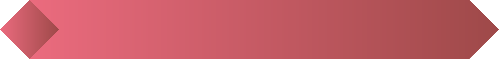 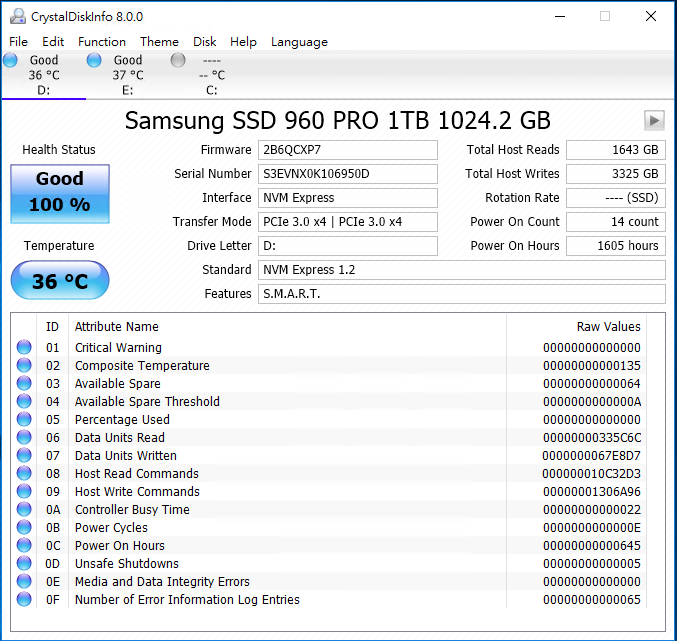 CrystalDiskInfo
https://crystalmark.info/en/software/crystaldiskinfo/
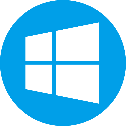 O.S.：Windows 10/8.x/7/Vista/XP (32 & 64 bit)
PC usage &performancedemo
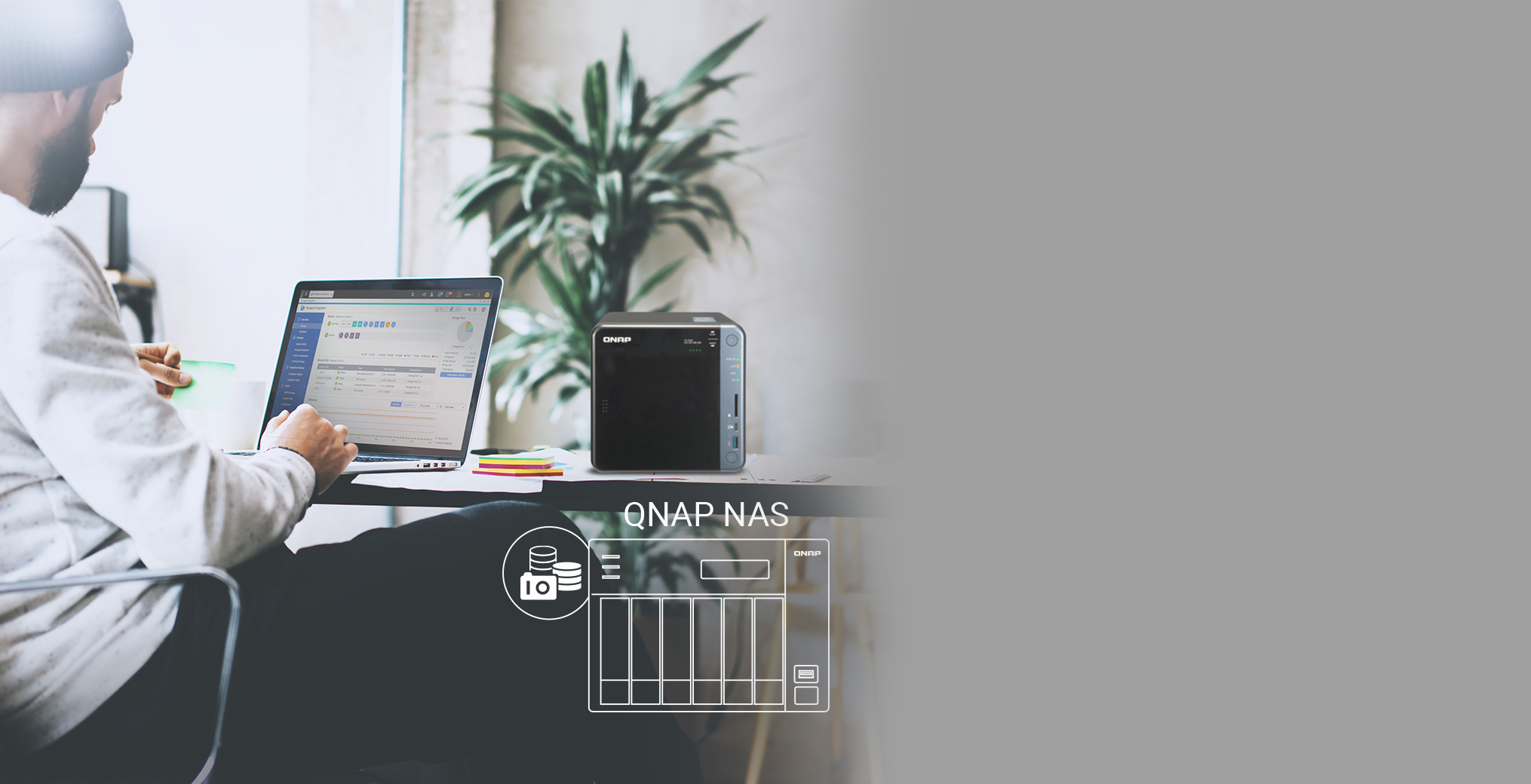 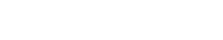 QDA On QNAP NAS
The QDA can also be used on the NAS
The QDA can also be utilized on all QNAP NASs.
Same as TR series device, QDA series stand up with its combabilities with the NAS to support disk monitoring for data protection.
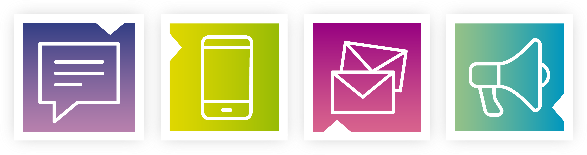 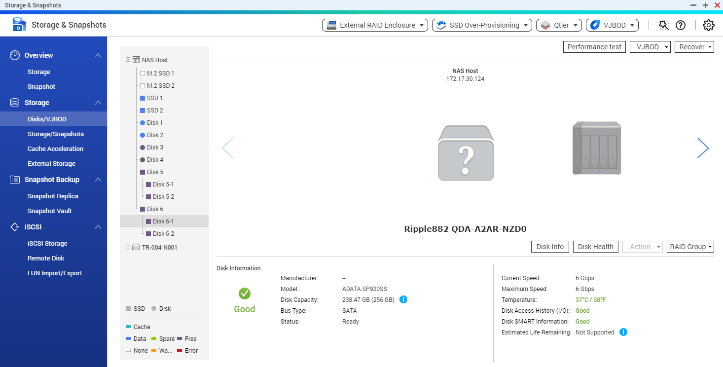 Functions:- QTS Disk monitoring- External RAID monitoring
- Disk S.M.A.R.T. 
- Customized temperature alert- Notification Center
How does QDA combine hardware & software RAID
The QDA-A device have hardware RAID 0/1 for the 2.5 or M.2 disk inserted. 
The hardware RAID will be recognized as a single virtual disk on the QNAP NAS to create storage space independently or combine with other disks.
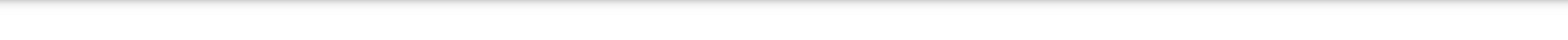 Software RAID 5
Virtual Disk
2.5 Inch SSD
Virtual Disk
QDA-A2MAR
RAID 0
QDA-A2MAR
RAID 0
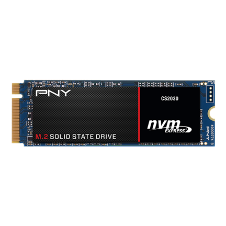 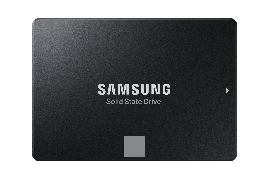 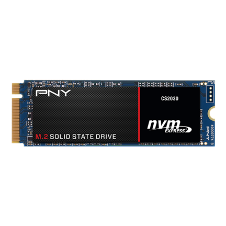 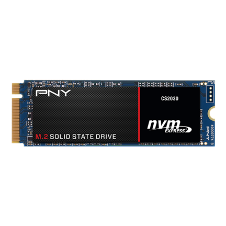 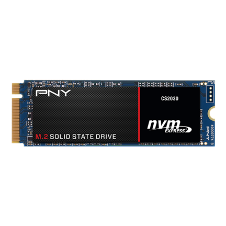 *QDA-A  does not support use management interface to control RAID. The QDA-A device cannot be set as Individual at the NAS.
Scenario
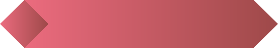 Use multiple QDA devices for storage expansion
All the QDA Devices, with SSD, support both SSD Cache and Qtier.
For General Server and QNAP NAS, multiple QDA Devices can be used to create larger storage space with limited slots.
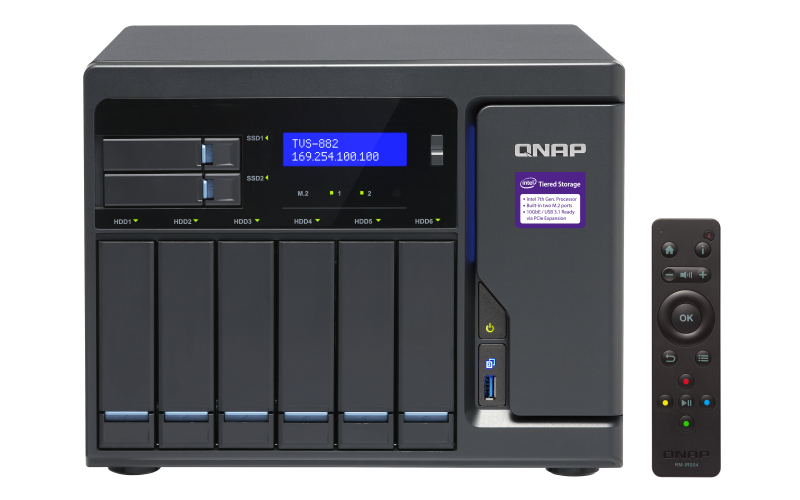 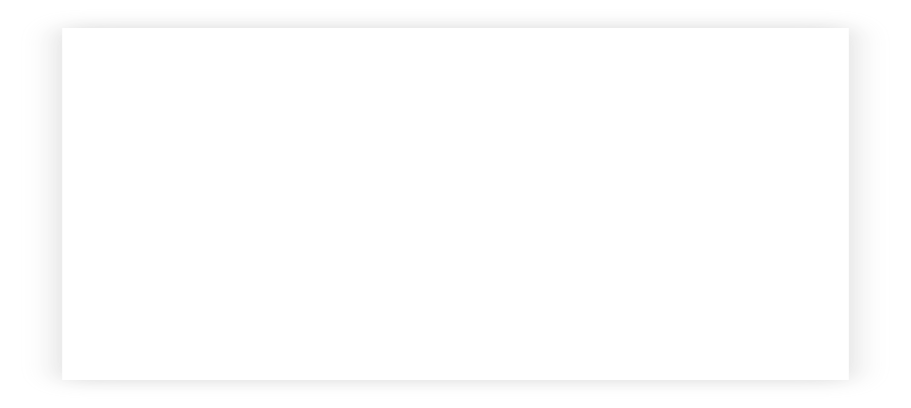 2*256 GB RAID 1
= 256 GB Cache
2*256 GB RAID 0*2
= 2*512G RAID 1 
= 512 GB Cache
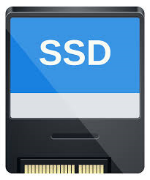 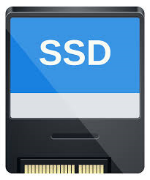 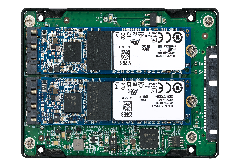 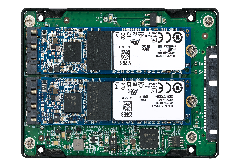 VS
Note:  TR-002/004 do not support QDA-A2AR & QDA-A2MAR; QDA-A2AR does not support QDA-A2MAR.
Manage the QDA devices in the NAS
Change multiple QDA-A device with Hardware RAID 0 and use software RAID to gain the maximum device potential on the NAS.
To change the QDA-A Device RAID type, use the dip switch on the device.
It is possible to upgrade multiple QDA device firmware's at once.
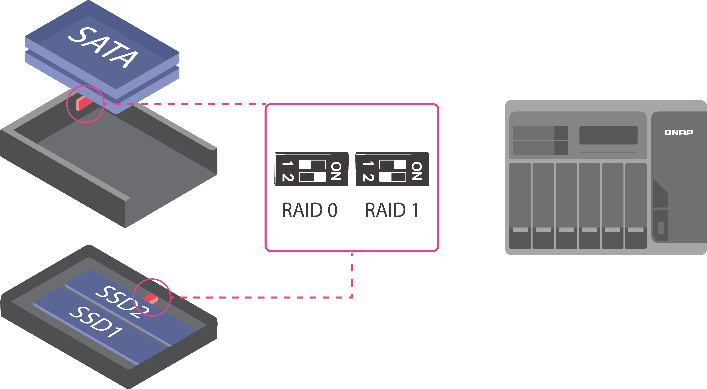 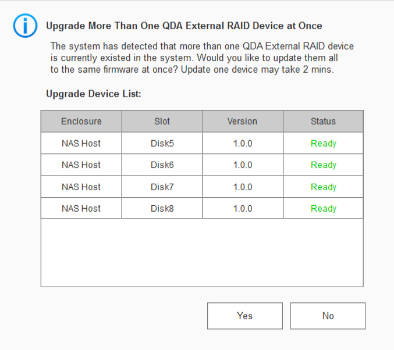 QDA-A2AR
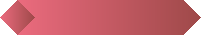 QDA-A2MAR
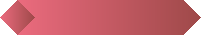 NAS Demo
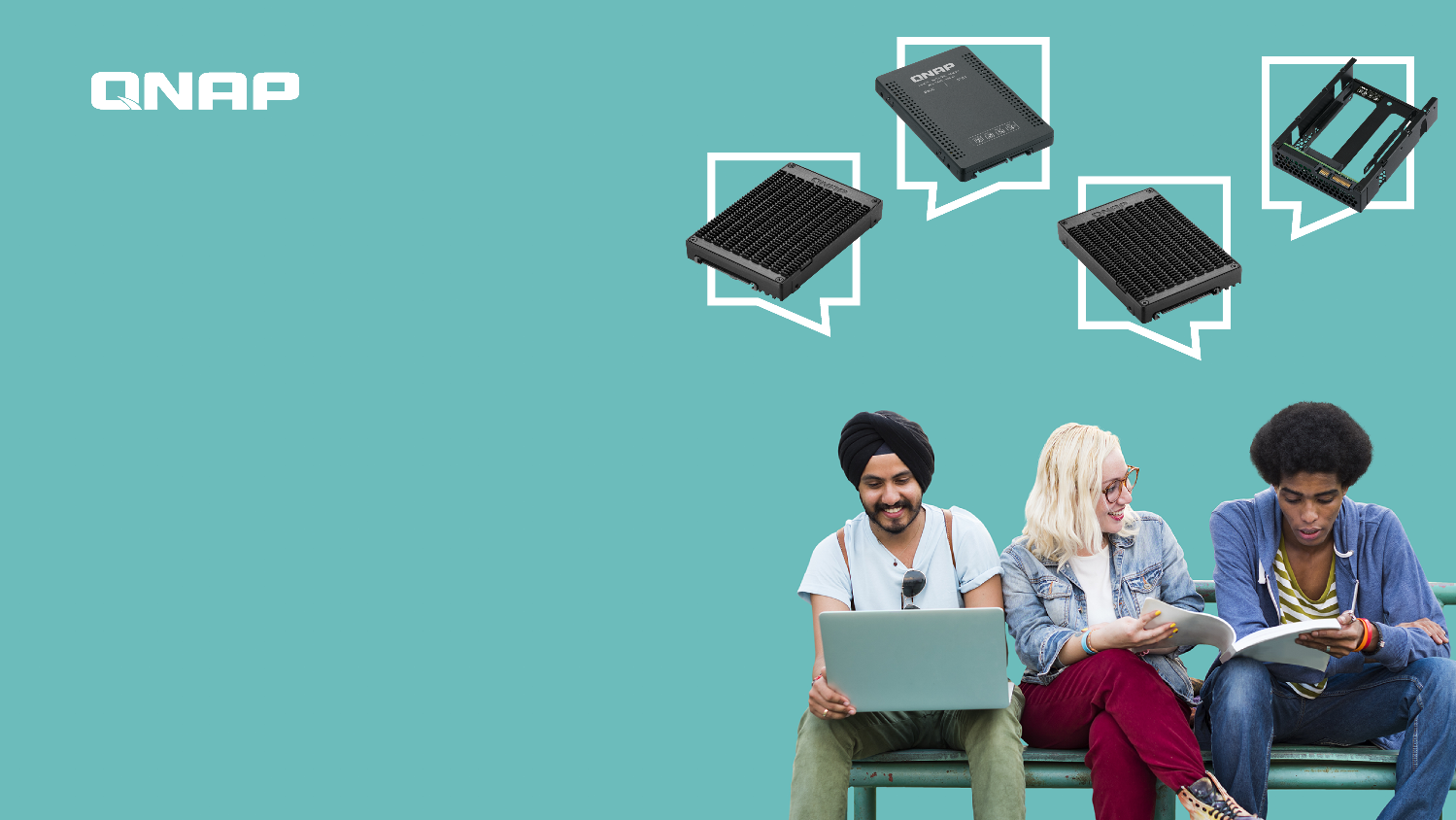 QDA series adaptersIn & out for quick setup and conversion
Copyright © 2019 QNAP Systems, Inc. All rights reserved. QNAP® and other names of QNAP Productsareproprietary marks or registered trademarks of QNAP Systems, Inc. Other products and company names mentioned herein are trademarks of their respective holders.
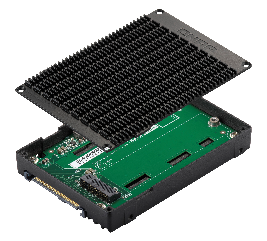 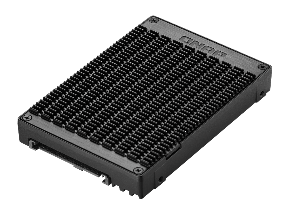 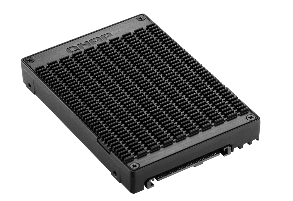 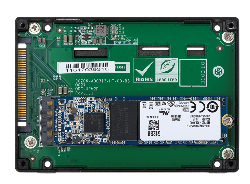 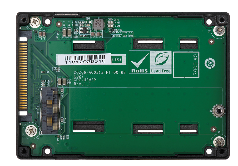 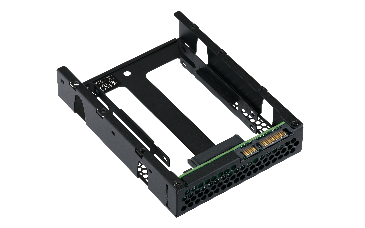 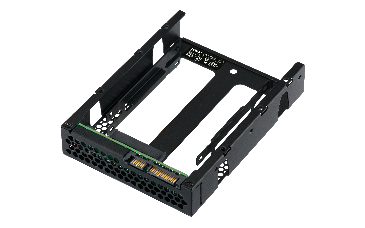 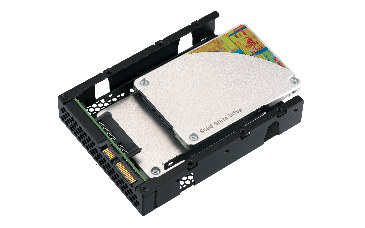 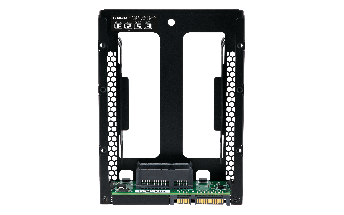 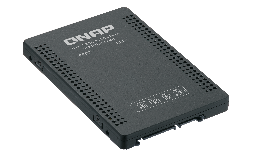 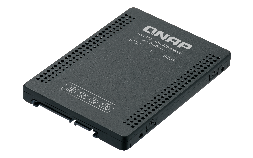 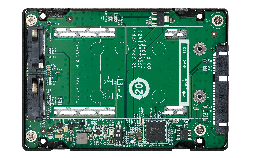 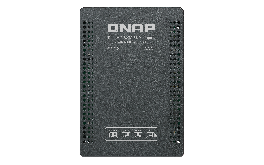 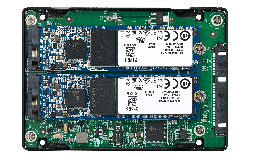